Easy to Learn,Worth Mastering
Rich Park
First Impressions
First Impressions
Life←{↑1 ⍵∨.∧3 4=+/,¯1 0 1∘.⊖¯1 0 1∘.⌽⊂⍵}
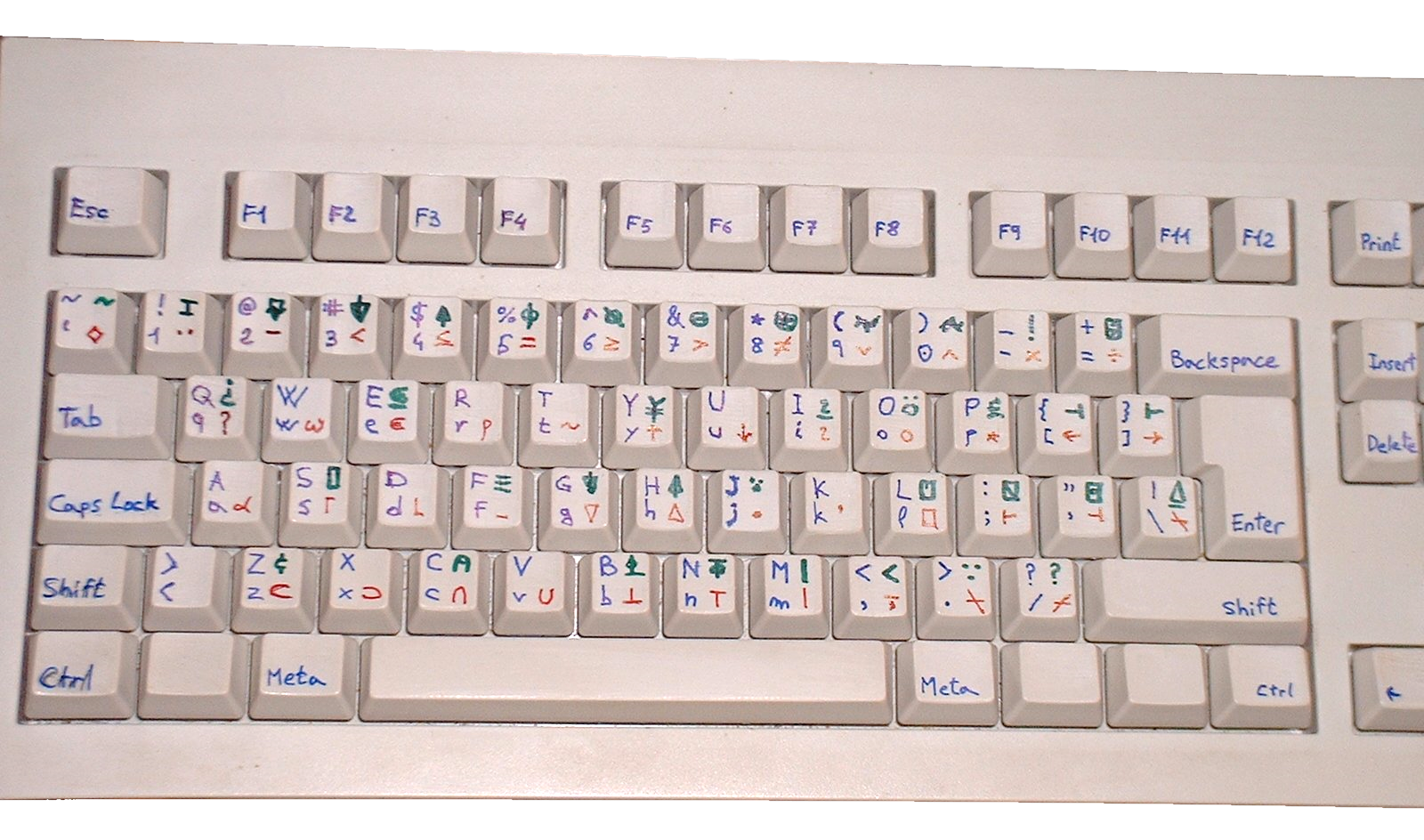 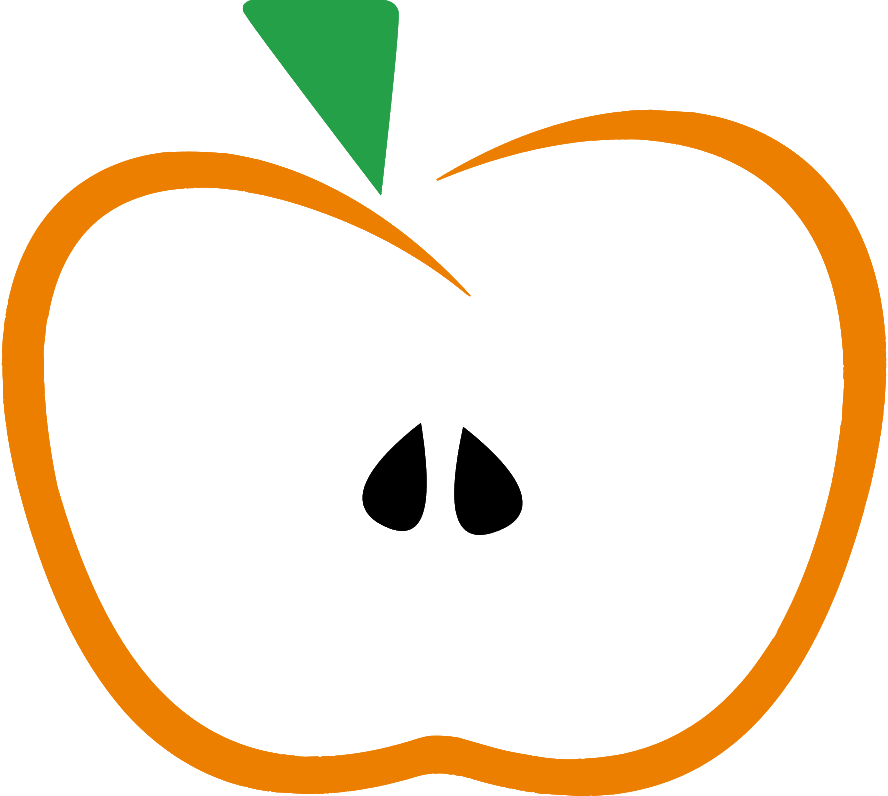 © 2012 Luca Saiu
A Tale of Two Castles
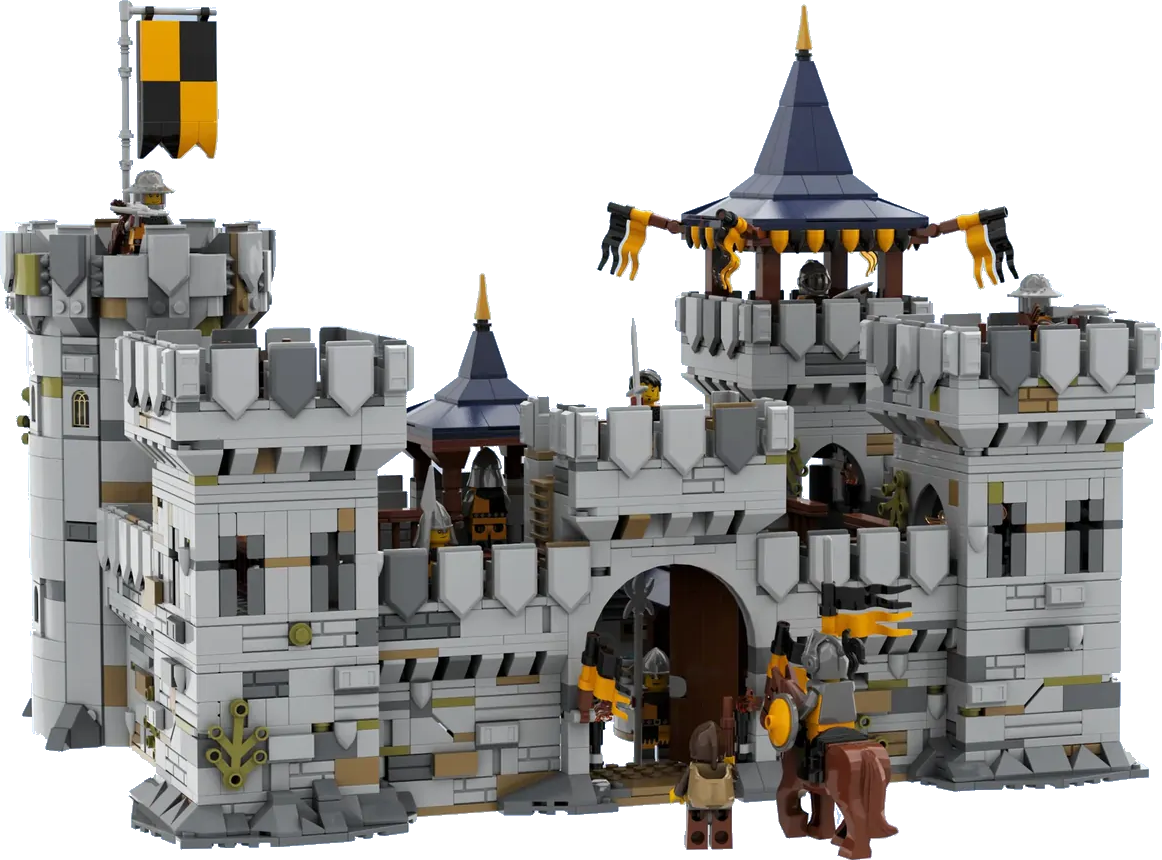 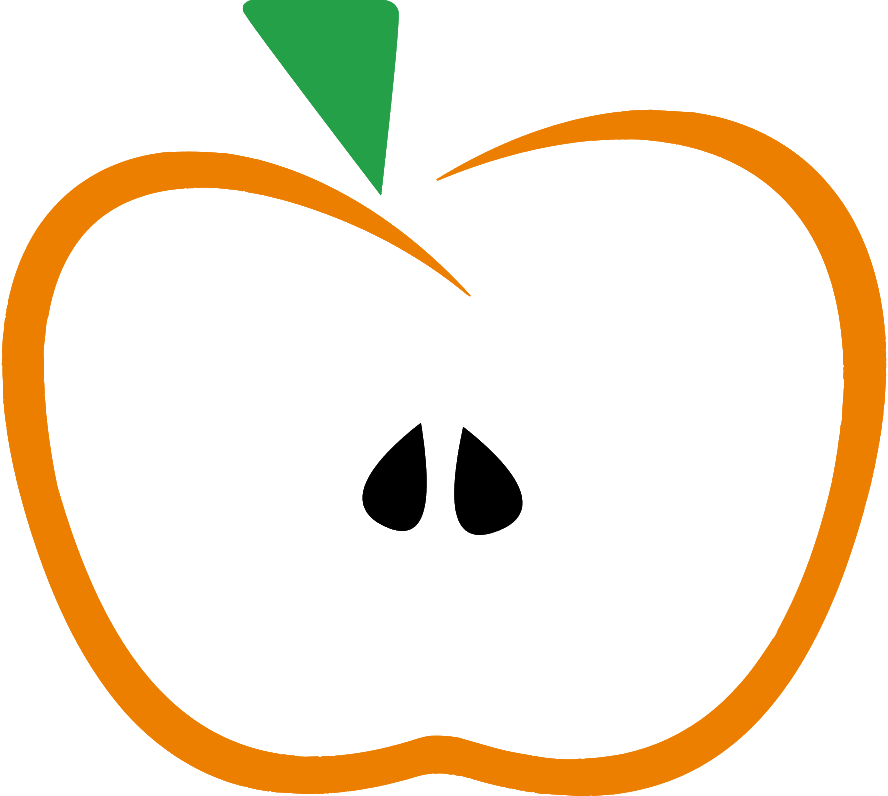 A Tale of Two Castles
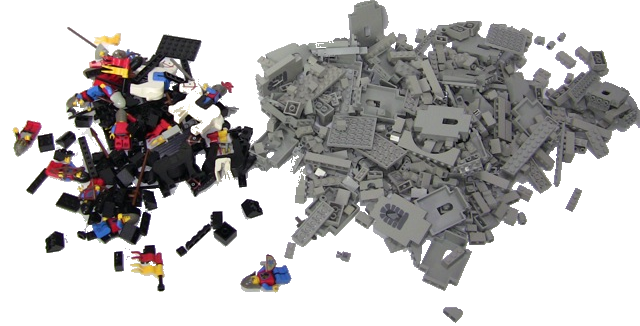 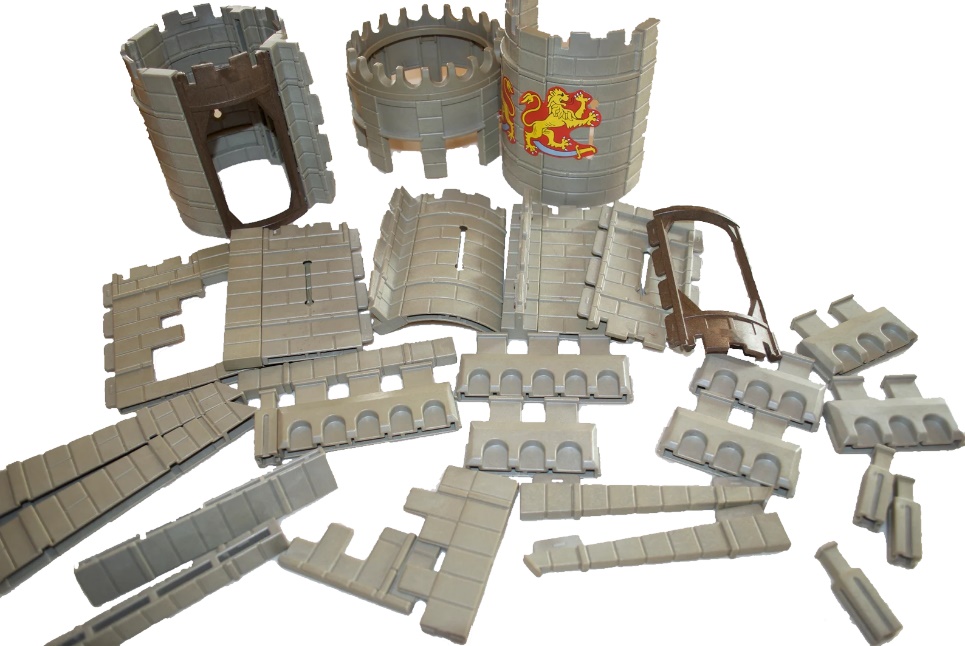 Versatile Building Blocks
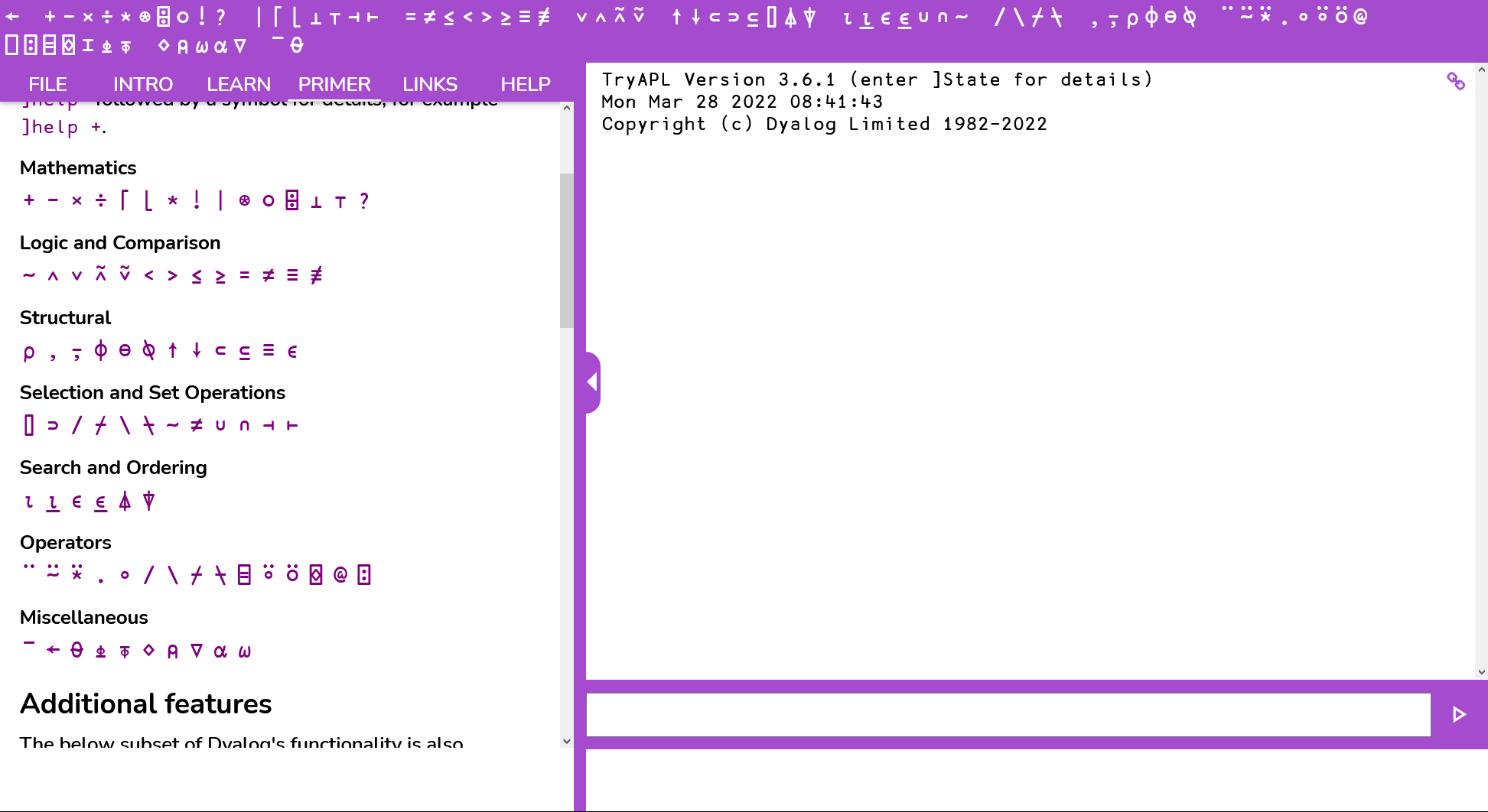 Suggestive Symbols
A + B + C + …

P ∧ Q ∧ R ∧ …

P and Q and R and …
Suggestive Symbols
+ / A B C …

∧/ P Q R …

all( P Q R … )
Suggestive Symbols
Suggestive Symbols
⌽ 
⍉ 
⌈ 
⌊ 
≢
Suggestive Symbols
⌽ 
⍉ 
⌈ 
⌊ 
≢
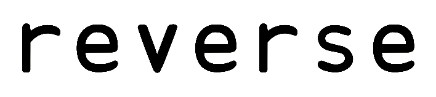 Suggestive Symbols
⌽ 
⍉ 
⌈ 
⌊ 
≢
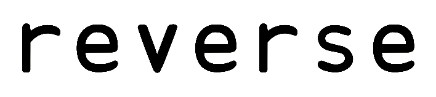 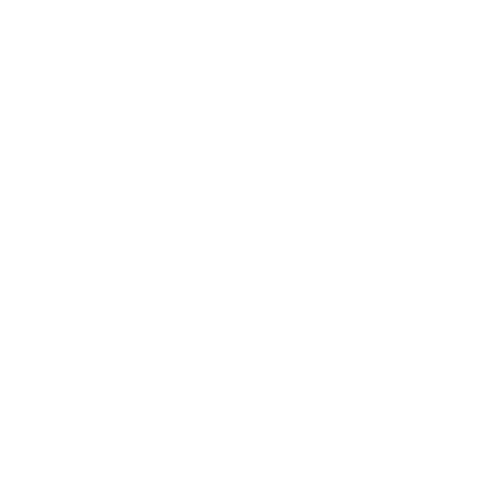 Suggestive Symbols
⌽ 
⍉ 
⌈ 
⌊ 
≢
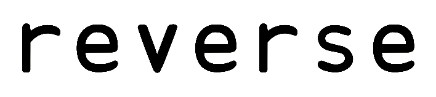 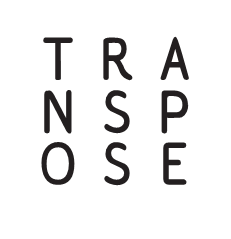 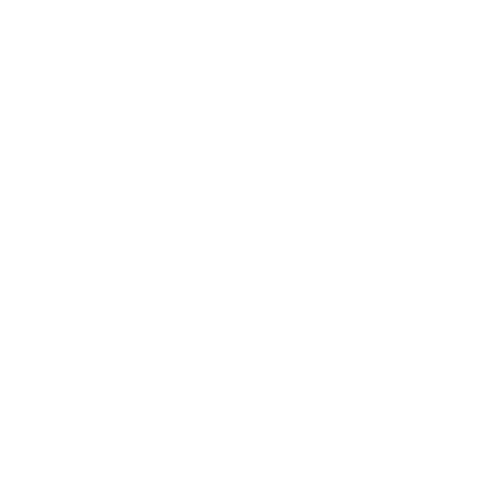 Suggestive Symbols
⌽ 
⍉ 
⌈ 
⌊ 
≢
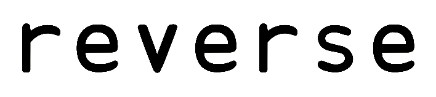 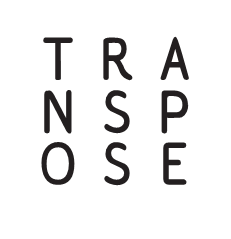 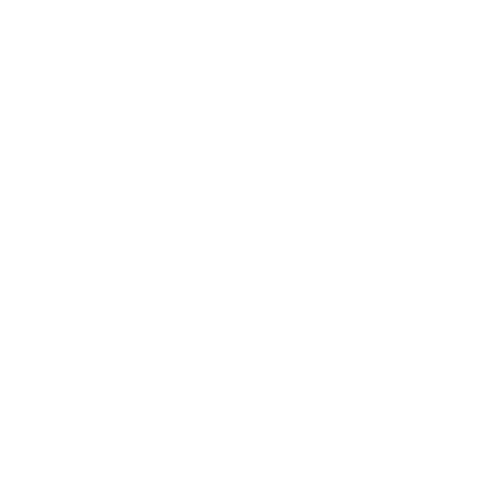 Suggestive Symbols
⌽ 
⍉ 
⌈ 
⌊ 
≢
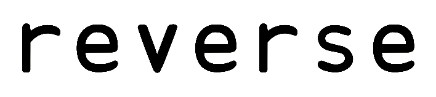 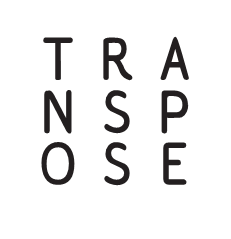 8
87.3
7
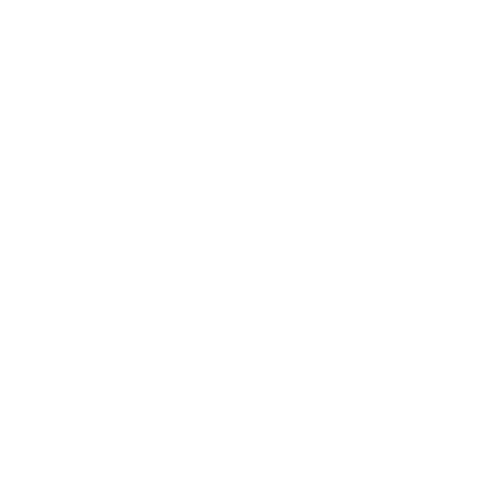 Suggestive Symbols
⌽ 
⍉ 
⌈ 
⌊ 
≢
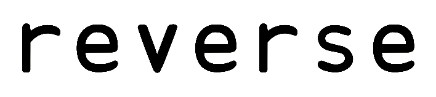 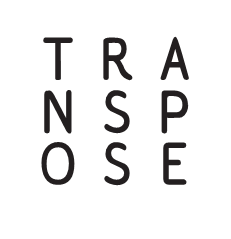 87.3
8
7
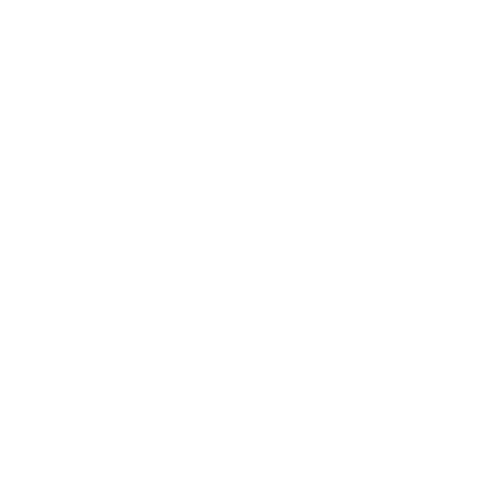 Suggestive Symbols
⌽ 
⍉ 
⌈ 
⌊ 
≢
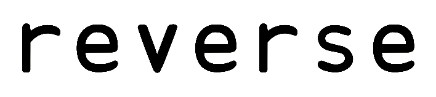 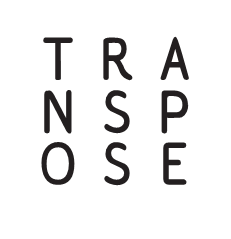 8
87.3
7
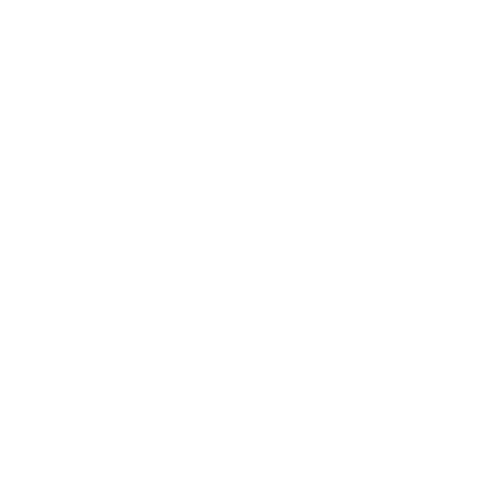 Suggestive Symbols
⌽ 
⍉ 
⌈ 
⌊ 
≢
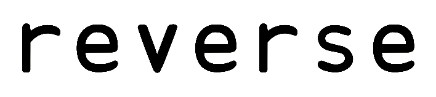 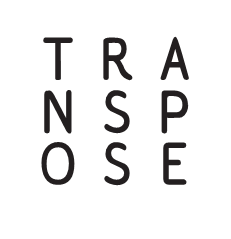 8
7
87.3
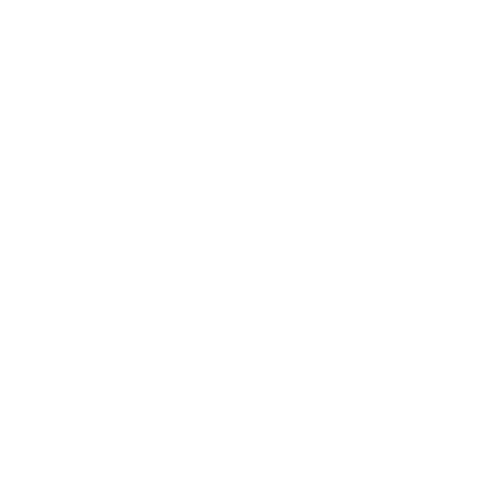 Suggestive Symbols
⌽ 
⍉ 
⌈ 
⌊ 
≢
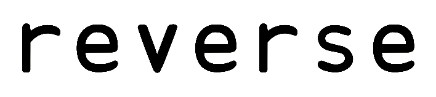 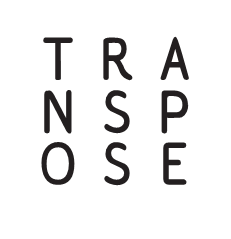 87.3
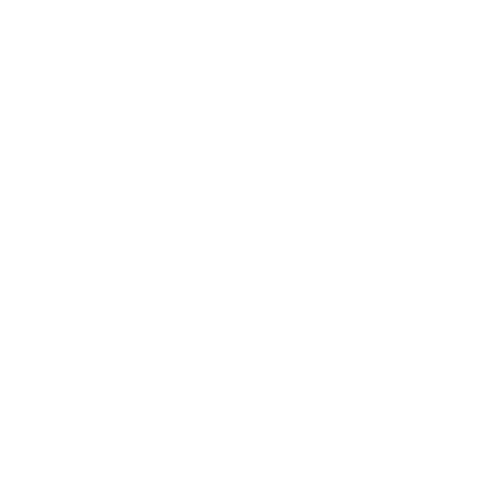 Suggestive Symbols
⌽ 
⍉ 
⌈ 
⌊ 
≢
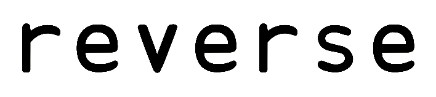 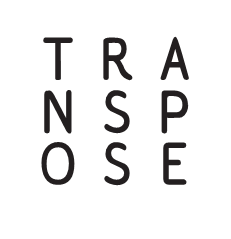 'list'
87.3
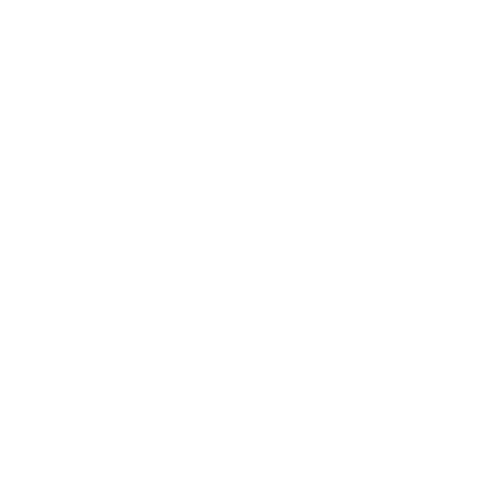 Suggestive Symbols
⌽ 
⍉ 
⌈ 
⌊ 
≢
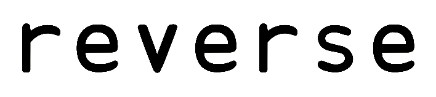 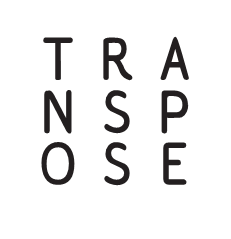 'list'
-
-
/
-
87.3
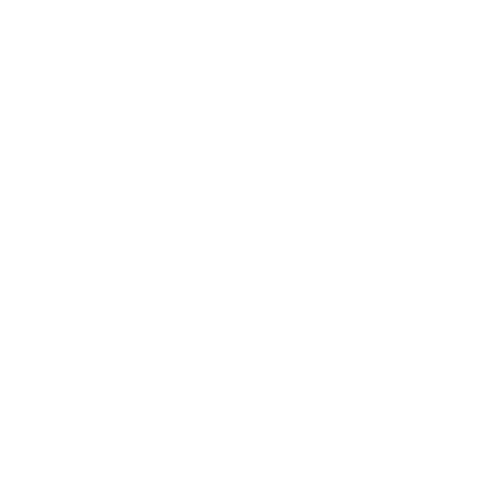 Suggestive Symbols
⌽ 
⍉ 
⌈ 
⌊ 
≢
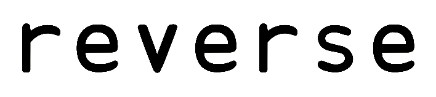 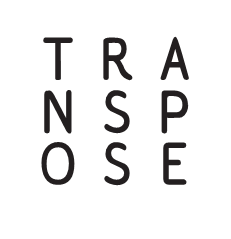 'list'
-
-
/
-
87.3
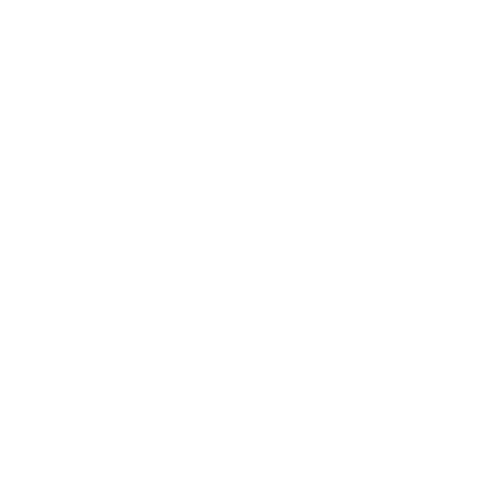 Suggestive Symbols
⌽ 
⍉ 
⌈ 
⌊ 
≢
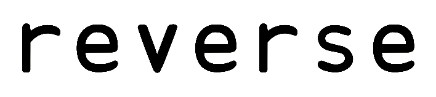 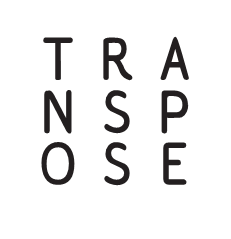 'list'
-
-
/
-
87.3
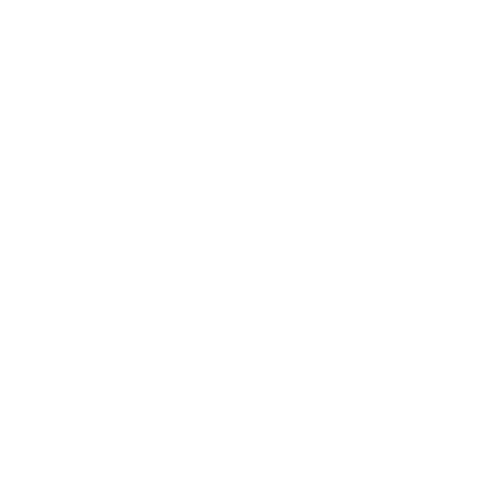 Suggestive Symbols
⌽ 
⍉ 
⌈ 
⌊ 
≢
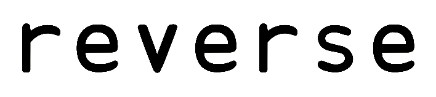 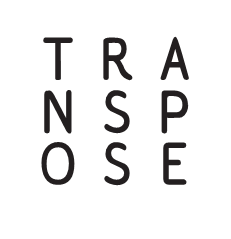 'list'
-
-
/
-
87.3
Simple syntax
one-argument, prefix: monadic functions
two-argument, infix: dyadic functions
- 6 3 0 ¯12 
¯6 ¯3 0 12

      ⍳ 7
1 2 3 4 5 6 7
3 × 5
15

      3 – 5
¯2
Simple syntax
Short left scope; long right scope
⍳ 7
1 2 3 4 5 6 7
           2 × ⍳ 7
2 4 6 8 10 12 14
      ¯1 + 2 × ⍳ 7
1 3 5 7 9 11 13
Simple syntax
Short left scope, long right scope
¯1 + 2 × ⍳ 7
Simple syntax
Short left scope, long right scope
¯1 + 2 × ⍳ 7
Simple syntax
Short left scope, long right scope
¯1 + 2 × 1 2 3 4 5 6 7
Simple syntax
Short left scope, long right scope
¯1 + 2 4 6 8 10 12 14
Simple syntax
Short left scope, long right scope
1 3 5 7 9 11 13
Operators
How to sum a list
2   5   8   ¯4   6
+   +   +    +
Operators
How to sum a list
2   5   8   ¯4   6
      2 + 5 + 8 +  2
      2 + 5 + 10
      2 + 15
      17
+   +   +    +
Operators
How to find the maximum value in a list
2   5   8   ¯4   6
⌈   ⌈   ⌈    ⌈
Operators
How to find the maximum value in a list
2   5   8   ¯4   6
      2 ⌈ 5 ⌈ 8 ⌈  
      2 ⌈ 5 ⌈ 8
      2 ⌈ 8
      8
⌈   ⌈   ⌈    ⌈
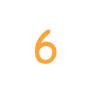 Operators
How to find the maximum value in a list
nums ← 2 5 8 ¯4 6

      +/nums   ⍝ sum
17
      ⌈/nums   ⍝ max
8
      ⌊/nums   ⍝ min
¯4
      ×/nums   ⍝ product
¯1920
+\nums
2 7 15 11 17
      ⌈\nums
2 5 8 8 8
      ⌊\nums
2 2 2 ¯4 ¯4
      ×\nums
2 10 80 ¯320 ¯1920
Operators
Outer Product
nums ← ⍳ 7
      nums ∘.× nums
1  2  3  4  5  6  7
2  4  6  8 10 12 14
3  6  9 12 15 18 21
4  8 12 16 20 24 28
5 10 15 20 25 30 35
6 12 18 24 30 36 42
7 14 21 28 35 42 49
Operators
Outer Product
nums ← ⍳ 7
      nums ∘.+ nums
2  3  4  5  6  7  8
3  4  5  6  7  8  9
4  5  6  7  8  9 10
5  6  7  8  9 10 11
6  7  8  9 10 11 12
7  8  9 10 11 12 13
8  9 10 11 12 13 14
Operators
Outer Product
nums ← ⍳ 7
      nums ∘.⌈ nums
1  2  3  4  5  6  7
2  2  3  4  5  6  7
3  3  3  4  5  6  7
4  4  4  4  5  6  7
5  5  5  5  5  6  7
6  6  6  6  6  6  7
7  7  7  7  7  7  7
Operators
Outer Product
nums ← ⍳ 7
      nums ∘.= nums
1  0  0  0  0  0  0
0  1  0  0  0  0  0
0  0  1  0  0  0  0
0  0  0  1  0  0  0
0  0  0  0  1  0  0
0  0  0  0  0  1  0
0  0  0  0  0  0  1
Operators
Outer Product
nums ← ⍳ 7
      nums ∘.≥ nums
1  0  0  0  0  0  0
1  1  0  0  0  0  0
1  1  1  0  0  0  0
1  1  1  1  0  0  0
1  1  1  1  1  0  0
1  1  1  1  1  1  0
1  1  1  1  1  1  1
Distribution of Dice Throws
Distribution of Dice Throws
thr ows ← ⍳ 6

      throws ∘.+ throws
2 3 4  5  6  7
3 4 5  6  7  8
4 5 6  7  8  9
5 6 7  8  9 10
6 7 8  9 10 11
7 8 9 10 11 12
Distribution of Dice Throws
, throws ∘.+ throws
2 3 4 5 6 7 3 4 5 6 7 8 4 5 6 7 8 9 5 6 7 8 9 10 6 7

      a ll ← , throws ∘.+ throws

      ∪ a ll
2 3 4 5 6 7 8 9 10 11 12

      uni que ← ∪ all
unique ∘.= all
Distribution of Dice Throws
unique ∘.= all
1 0 0 0 0 0 0 0 0 0 0 0 0 0 0 0 0 0 0 0 0 0 0 0 0 0 0 0 0 0 0 0 0 0 0 0
0 1 0 0 0 0 1 0 0 0 0 0 0 0 0 0 0 0 0 0 0 0 0 0 0 0 0 0 0 0 0 0 0 0 0 0
0 0 1 0 0 0 0 1 0 0 0 0 1 0 0 0 0 0 0 0 0 0 0 0 0 0 0 0 0 0 0 0 0 0 0 0
0 0 0 1 0 0 0 0 1 0 0 0 0 1 0 0 0 0 1 0 0 0 0 0 0 0 0 0 0 0 0 0 0 0 0 0
0 0 0 0 1 0 0 0 0 1 0 0 0 0 1 0 0 0 0 1 0 0 0 0 1 0 0 0 0 0 0 0 0 0 0 0
0 0 0 0 0 1 0 0 0 0 1 0 0 0 0 1 0 0 0 0 1 0 0 0 0 1 0 0 0 0 1 0 0 0 0 0
0 0 0 0 0 0 0 0 0 0 0 1 0 0 0 0 1 0 0 0 0 1 0 0 0 0 1 0 0 0 0 1 0 0 0 0
0 0 0 0 0 0 0 0 0 0 0 0 0 0 0 0 0 1 0 0 0 0 1 0 0 0 0 1 0 0 0 0 1 0 0 0
0 0 0 0 0 0 0 0 0 0 0 0 0 0 0 0 0 0 0 0 0 0 0 1 0 0 0 0 1 0 0 0 0 1 0 0
0 0 0 0 0 0 0 0 0 0 0 0 0 0 0 0 0 0 0 0 0 0 0 0 0 0 0 0 0 1 0 0 0 0 1 0
0 0 0 0 0 0 0 0 0 0 0 0 0 0 0 0 0 0 0 0 0 0 0 0 0 0 0 0 0 0 0 0 0 0 0 1
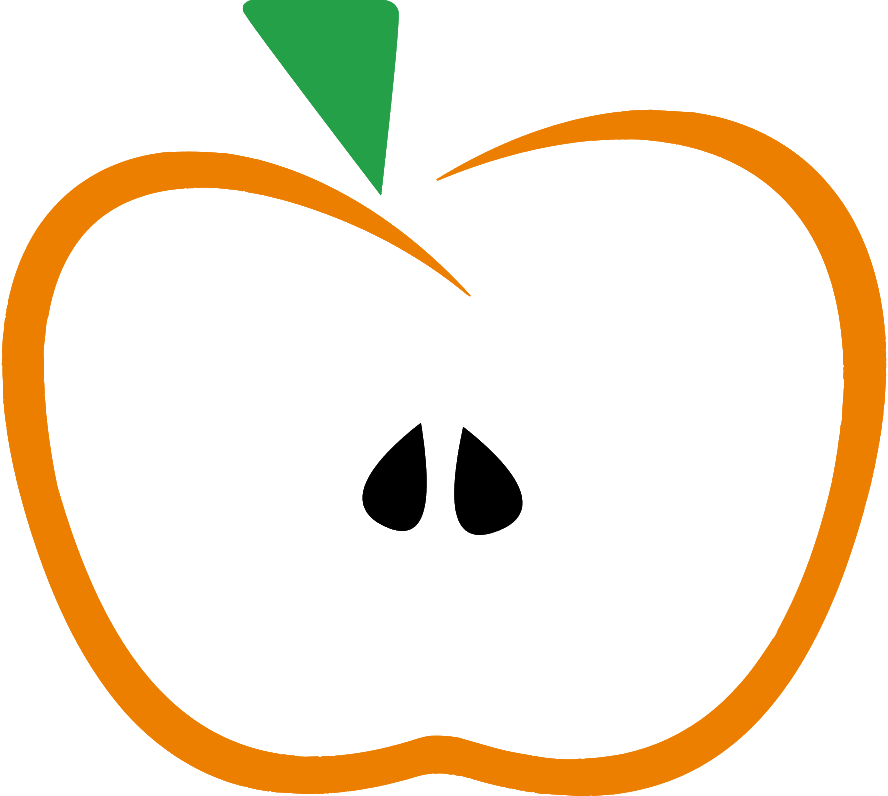 Distribution of Dice Throws
2
 3
 4
 5
 6
 7
 8
 9
10
11
12
unique ∘.= all
1 0 0 0 0 0 0 0 0 0 0 0 0 0 0 0 0 0 0 0 0 0 0 0 0 0 0 0 0 0 0 0 0 0 0 0
0 1 0 0 0 0 1 0 0 0 0 0 0 0 0 0 0 0 0 0 0 0 0 0 0 0 0 0 0 0 0 0 0 0 0 0
0 0 1 0 0 0 0 1 0 0 0 0 1 0 0 0 0 0 0 0 0 0 0 0 0 0 0 0 0 0 0 0 0 0 0 0
0 0 0 1 0 0 0 0 1 0 0 0 0 1 0 0 0 0 1 0 0 0 0 0 0 0 0 0 0 0 0 0 0 0 0 0
0 0 0 0 1 0 0 0 0 1 0 0 0 0 1 0 0 0 0 1 0 0 0 0 1 0 0 0 0 0 0 0 0 0 0 0
0 0 0 0 0 1 0 0 0 0 1 0 0 0 0 1 0 0 0 0 1 0 0 0 0 1 0 0 0 0 1 0 0 0 0 0
0 0 0 0 0 0 0 0 0 0 0 1 0 0 0 0 1 0 0 0 0 1 0 0 0 0 1 0 0 0 0 1 0 0 0 0
0 0 0 0 0 0 0 0 0 0 0 0 0 0 0 0 0 1 0 0 0 0 1 0 0 0 0 1 0 0 0 0 1 0 0 0
0 0 0 0 0 0 0 0 0 0 0 0 0 0 0 0 0 0 0 0 0 0 0 1 0 0 0 0 1 0 0 0 0 1 0 0
0 0 0 0 0 0 0 0 0 0 0 0 0 0 0 0 0 0 0 0 0 0 0 0 0 0 0 0 0 1 0 0 0 0 1 0
0 0 0 0 0 0 0 0 0 0 0 0 0 0 0 0 0 0 0 0 0 0 0 0 0 0 0 0 0 0 0 0 0 0 0 1
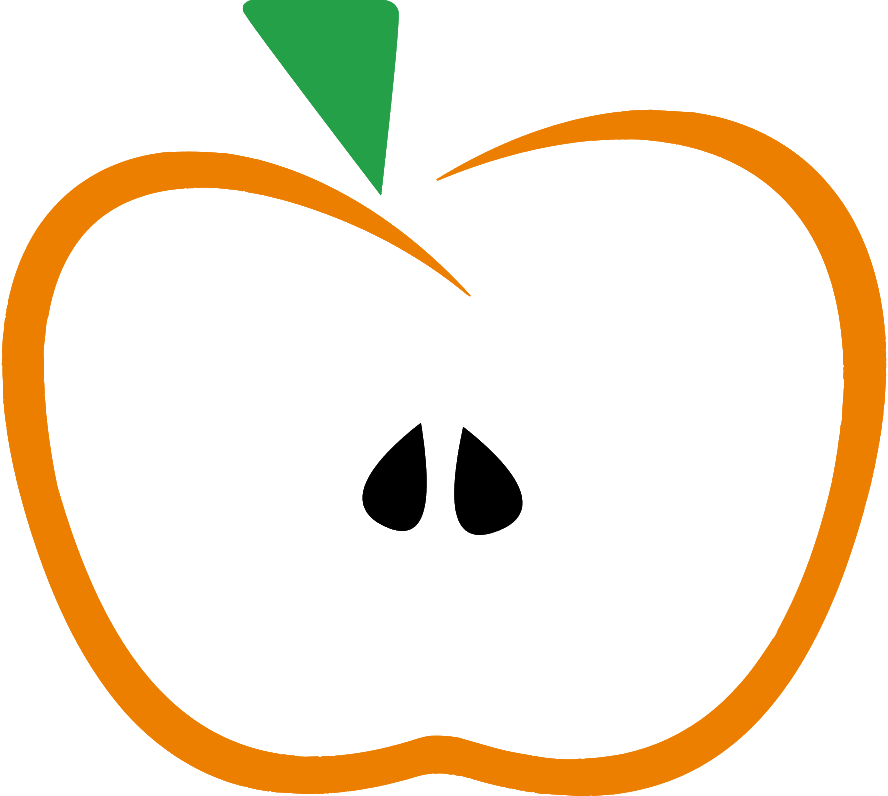 Distribution of Dice Throws
2
 3
 4
 5
 6
 7
 8
 9
10
11
12
unique ∘.= all
1 0 0 0 0 0 0 0 0 0 0 0 0 0 0 0 0 0 0 0 0 0 0 0 0 0 0 0 0 0 0 0 0 0 0 0
0 1 0 0 0 0 1 0 0 0 0 0 0 0 0 0 0 0 0 0 0 0 0 0 0 0 0 0 0 0 0 0 0 0 0 0
0 0 1 0 0 0 0 1 0 0 0 0 1 0 0 0 0 0 0 0 0 0 0 0 0 0 0 0 0 0 0 0 0 0 0 0
0 0 0 1 0 0 0 0 1 0 0 0 0 1 0 0 0 0 1 0 0 0 0 0 0 0 0 0 0 0 0 0 0 0 0 0
0 0 0 0 1 0 0 0 0 1 0 0 0 0 1 0 0 0 0 1 0 0 0 0 1 0 0 0 0 0 0 0 0 0 0 0
0 0 0 0 0 1 0 0 0 0 1 0 0 0 0 1 0 0 0 0 1 0 0 0 0 1 0 0 0 0 1 0 0 0 0 0
0 0 0 0 0 0 0 0 0 0 0 1 0 0 0 0 1 0 0 0 0 1 0 0 0 0 1 0 0 0 0 1 0 0 0 0
0 0 0 0 0 0 0 0 0 0 0 0 0 0 0 0 0 1 0 0 0 0 1 0 0 0 0 1 0 0 0 0 1 0 0 0
0 0 0 0 0 0 0 0 0 0 0 0 0 0 0 0 0 0 0 0 0 0 0 1 0 0 0 0 1 0 0 0 0 1 0 0
0 0 0 0 0 0 0 0 0 0 0 0 0 0 0 0 0 0 0 0 0 0 0 0 0 0 0 0 0 1 0 0 0 0 1 0
0 0 0 0 0 0 0 0 0 0 0 0 0 0 0 0 0 0 0 0 0 0 0 0 0 0 0 0 0 0 0 0 0 0 0 1
2 3 4 5 6 7 3 4 5 6 7 8 4 5 6 7 8 9 5 6 7 8 9 10 6 7 8 9 10 11 7 8 9 10 11 12
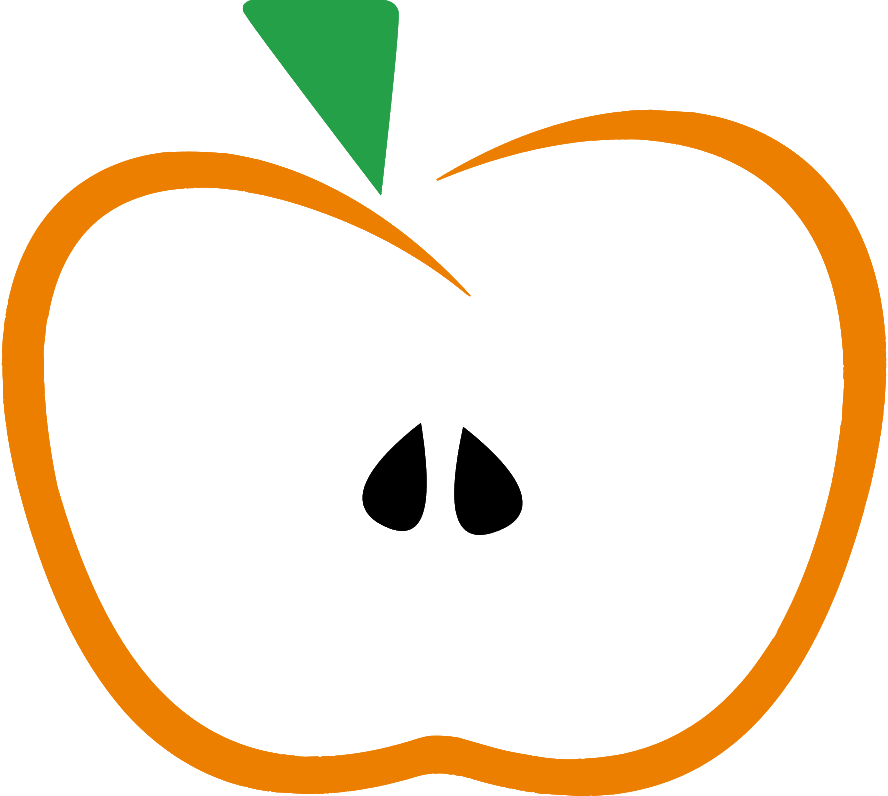 Distribution of Dice Throws
unique ∘.= all
1 0 0 0 0 0 0 0 0 0 0 0 0 0 0 0 0 0 0 0 0 0 0 0 0 0 0 0 0 0 0 0 0 0 0 0
0 1 0 0 0 0 1 0 0 0 0 0 0 0 0 0 0 0 0 0 0 0 0 0 0 0 0 0 0 0 0 0 0 0 0 0
0 0 1 0 0 0 0 1 0 0 0 0 1 0 0 0 0 0 0 0 0 0 0 0 0 0 0 0 0 0 0 0 0 0 0 0
0 0 0 1 0 0 0 0 1 0 0 0 0 1 0 0 0 0 1 0 0 0 0 0 0 0 0 0 0 0 0 0 0 0 0 0
0 0 0 0 1 0 0 0 0 1 0 0 0 0 1 0 0 0 0 1 0 0 0 0 1 0 0 0 0 0 0 0 0 0 0 0
0 0 0 0 0 1 0 0 0 0 1 0 0 0 0 1 0 0 0 0 1 0 0 0 0 1 0 0 0 0 1 0 0 0 0 0
0 0 0 0 0 0 0 0 0 0 0 1 0 0 0 0 1 0 0 0 0 1 0 0 0 0 1 0 0 0 0 1 0 0 0 0
0 0 0 0 0 0 0 0 0 0 0 0 0 0 0 0 0 1 0 0 0 0 1 0 0 0 0 1 0 0 0 0 1 0 0 0
0 0 0 0 0 0 0 0 0 0 0 0 0 0 0 0 0 0 0 0 0 0 0 1 0 0 0 0 1 0 0 0 0 1 0 0
0 0 0 0 0 0 0 0 0 0 0 0 0 0 0 0 0 0 0 0 0 0 0 0 0 0 0 0 0 1 0 0 0 0 1 0
0 0 0 0 0 0 0 0 0 0 0 0 0 0 0 0 0 0 0 0 0 0 0 0 0 0 0 0 0 0 0 0 0 0 0 1
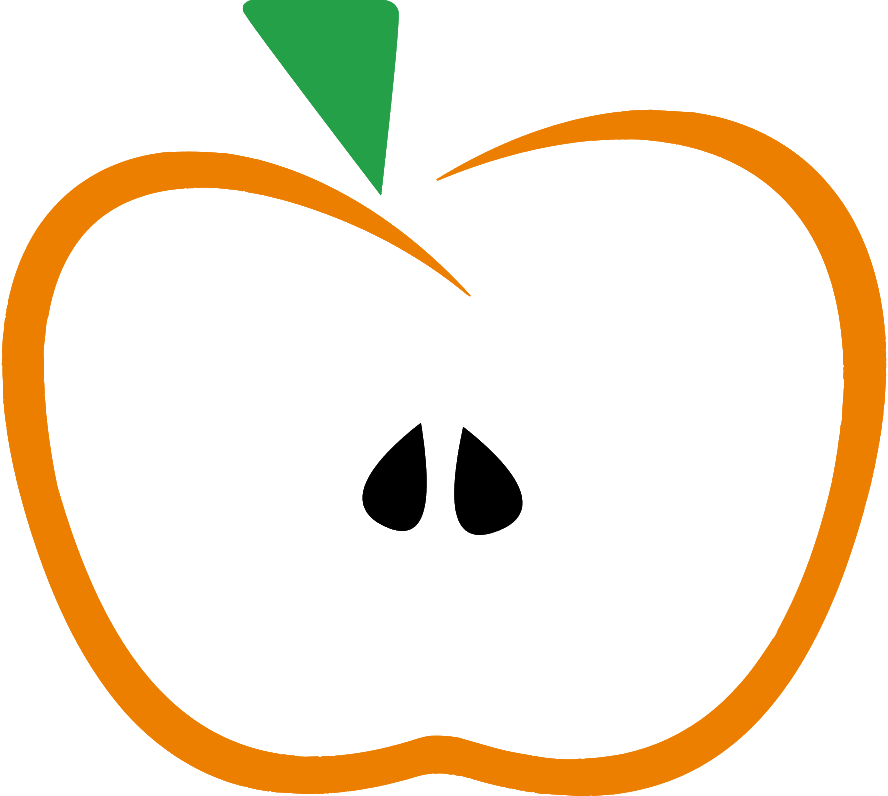 Distribution of Dice Throws
+/ unique ∘.= all
1 0 0 0 0 0 0 0 0 0 0 0 0 0 0 0 0 0 0 0 0 0 0 0 0 0 0 0 0 0 0 0 0 0 0 0
0 1 0 0 0 0 1 0 0 0 0 0 0 0 0 0 0 0 0 0 0 0 0 0 0 0 0 0 0 0 0 0 0 0 0 0
0 0 1 0 0 0 0 1 0 0 0 0 1 0 0 0 0 0 0 0 0 0 0 0 0 0 0 0 0 0 0 0 0 0 0 0
0 0 0 1 0 0 0 0 1 0 0 0 0 1 0 0 0 0 1 0 0 0 0 0 0 0 0 0 0 0 0 0 0 0 0 0
0 0 0 0 1 0 0 0 0 1 0 0 0 0 1 0 0 0 0 1 0 0 0 0 1 0 0 0 0 0 0 0 0 0 0 0
0 0 0 0 0 1 0 0 0 0 1 0 0 0 0 1 0 0 0 0 1 0 0 0 0 1 0 0 0 0 1 0 0 0 0 0
0 0 0 0 0 0 0 0 0 0 0 1 0 0 0 0 1 0 0 0 0 1 0 0 0 0 1 0 0 0 0 1 0 0 0 0
0 0 0 0 0 0 0 0 0 0 0 0 0 0 0 0 0 1 0 0 0 0 1 0 0 0 0 1 0 0 0 0 1 0 0 0
0 0 0 0 0 0 0 0 0 0 0 0 0 0 0 0 0 0 0 0 0 0 0 1 0 0 0 0 1 0 0 0 0 1 0 0
0 0 0 0 0 0 0 0 0 0 0 0 0 0 0 0 0 0 0 0 0 0 0 0 0 0 0 0 0 1 0 0 0 0 1 0
0 0 0 0 0 0 0 0 0 0 0 0 0 0 0 0 0 0 0 0 0 0 0 0 0 0 0 0 0 0 0 0 0 0 0 1
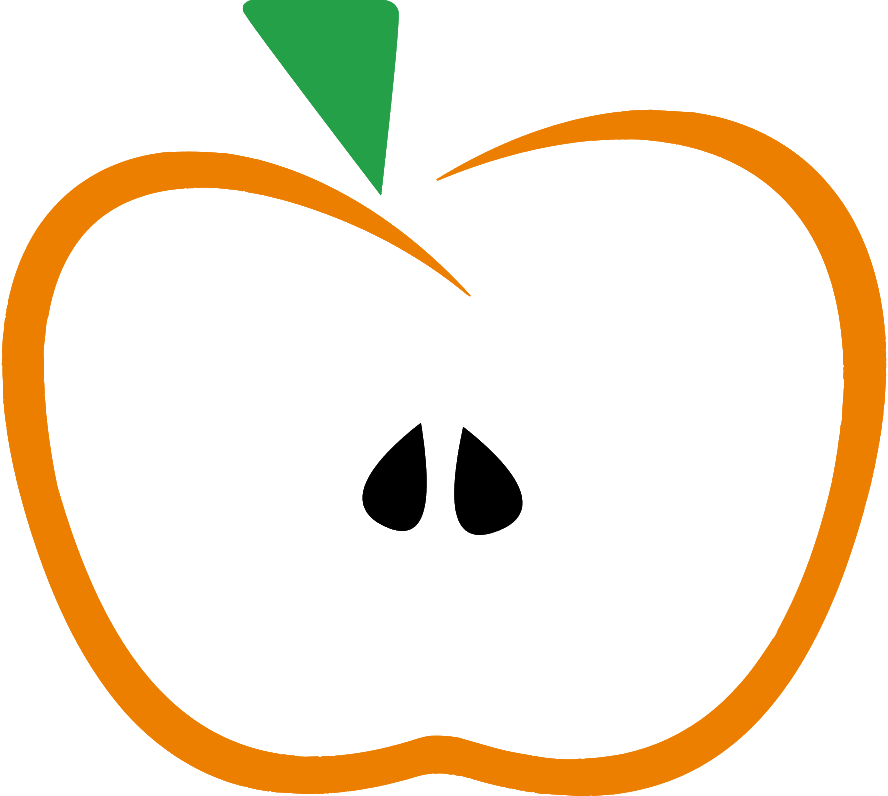 Distribution of Dice Throws
+/ unique ∘.= all
1 0 0 0 0 0 0 0 0 0 0 0 0 0 0 0 0 0 0 0 0 0 0 0 0 0 0 0 0 0 0 0 0 0 0 0
0 1 0 0 0 0 1 0 0 0 0 0 0 0 0 0 0 0 0 0 0 0 0 0 0 0 0 0 0 0 0 0 0 0 0 0
0 0 1 0 0 0 0 1 0 0 0 0 1 0 0 0 0 0 0 0 0 0 0 0 0 0 0 0 0 0 0 0 0 0 0 0
0 0 0 1 0 0 0 0 1 0 0 0 0 1 0 0 0 0 1 0 0 0 0 0 0 0 0 0 0 0 0 0 0 0 0 0
0 0 0 0 1 0 0 0 0 1 0 0 0 0 1 0 0 0 0 1 0 0 0 0 1 0 0 0 0 0 0 0 0 0 0 0
0 0 0 0 0 1 0 0 0 0 1 0 0 0 0 1 0 0 0 0 1 0 0 0 0 1 0 0 0 0 1 0 0 0 0 0
0 0 0 0 0 0 0 0 0 0 0 1 0 0 0 0 1 0 0 0 0 1 0 0 0 0 1 0 0 0 0 1 0 0 0 0
0 0 0 0 0 0 0 0 0 0 0 0 0 0 0 0 0 1 0 0 0 0 1 0 0 0 0 1 0 0 0 0 1 0 0 0
0 0 0 0 0 0 0 0 0 0 0 0 0 0 0 0 0 0 0 0 0 0 0 1 0 0 0 0 1 0 0 0 0 1 0 0
0 0 0 0 0 0 0 0 0 0 0 0 0 0 0 0 0 0 0 0 0 0 0 0 0 0 0 0 0 1 0 0 0 0 1 0
0 0 0 0 0 0 0 0 0 0 0 0 0 0 0 0 0 0 0 0 0 0 0 0 0 0 0 0 0 0 0 0 0 0 0 1
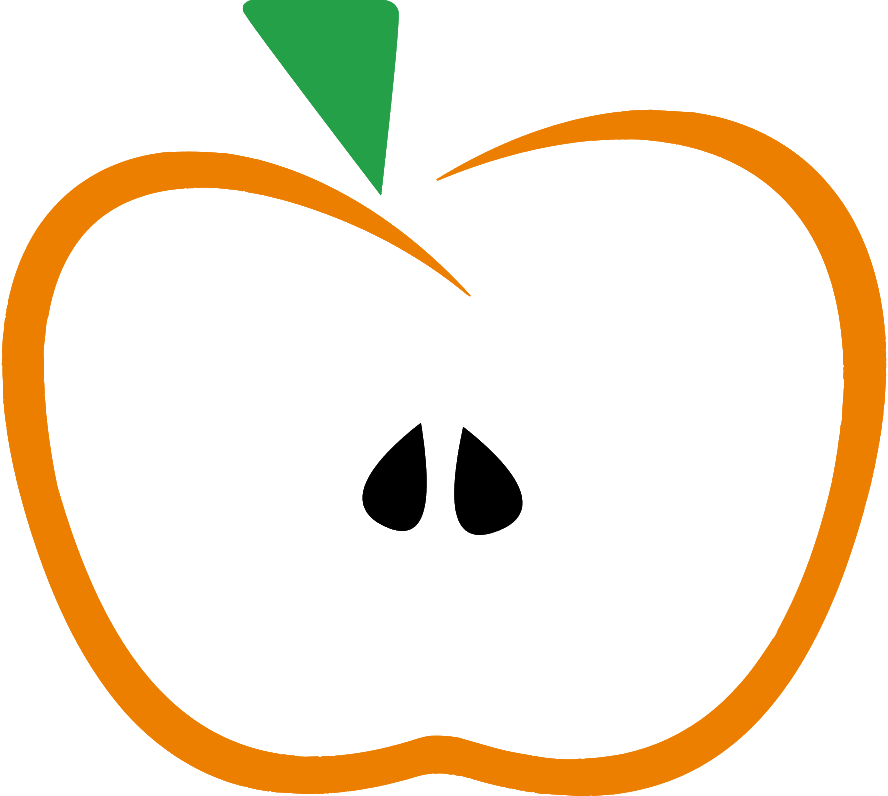 Distribution of Dice Throws
+/ unique ∘.= all
1 
2
3
4
5
6
5
4
3
2
1
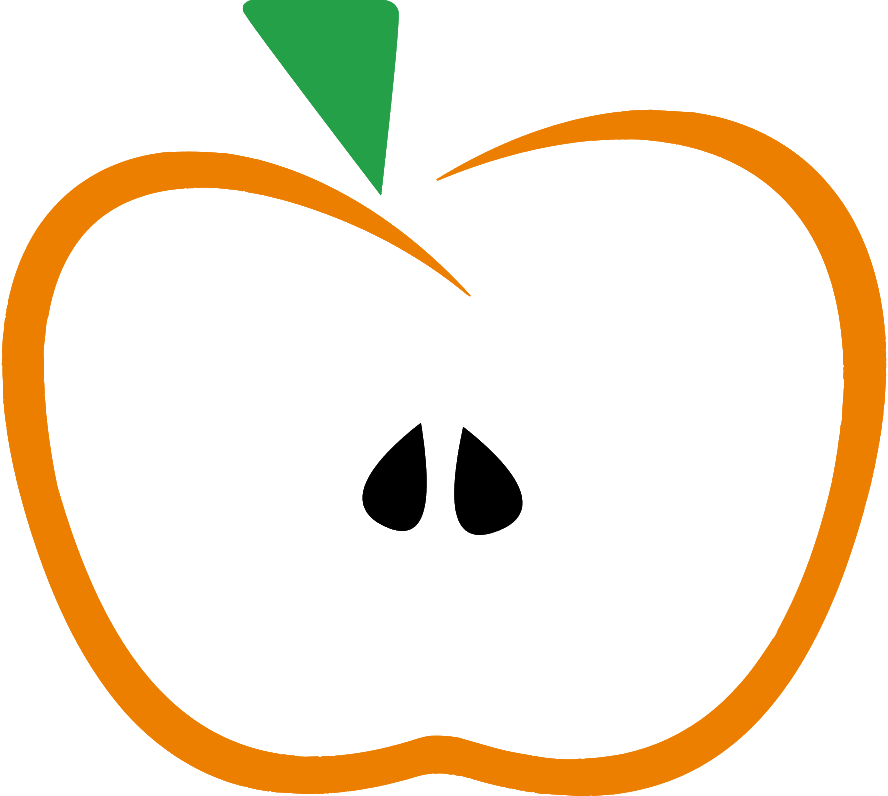 Distribution of Dice Throws
+/ unique ∘.= all
1 2 3 4 5 6 5 4 3 2 1
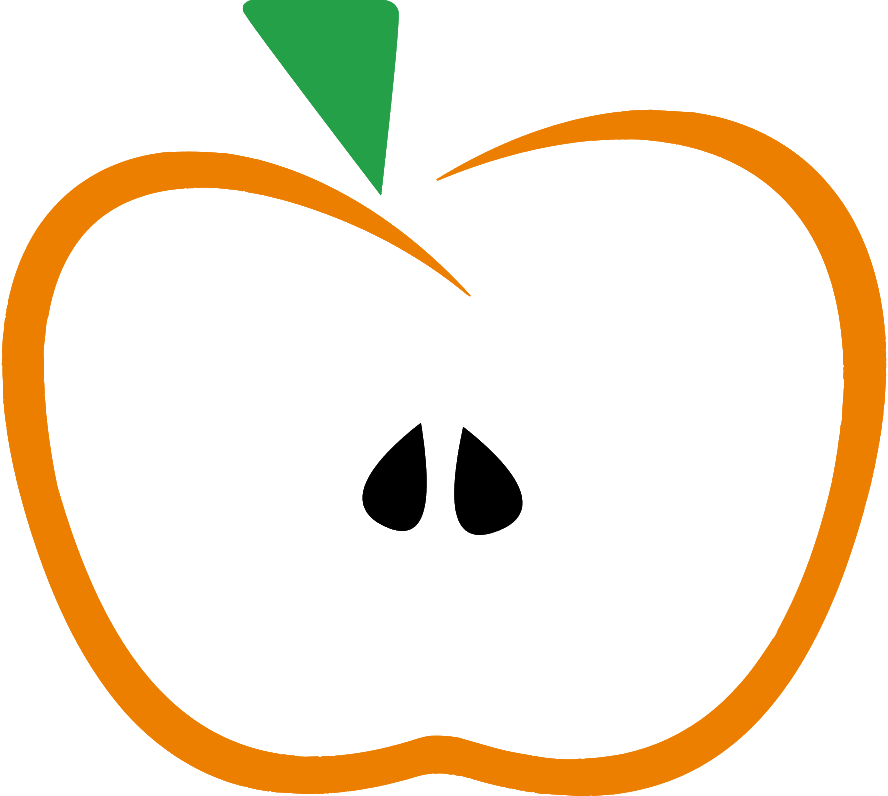 Distribution of Dice Throws
counts ← +/ unique ∘.= all
    ⌈/ counts
6
    ⍳ ⌈/ counts
1 2 3 4 5 6
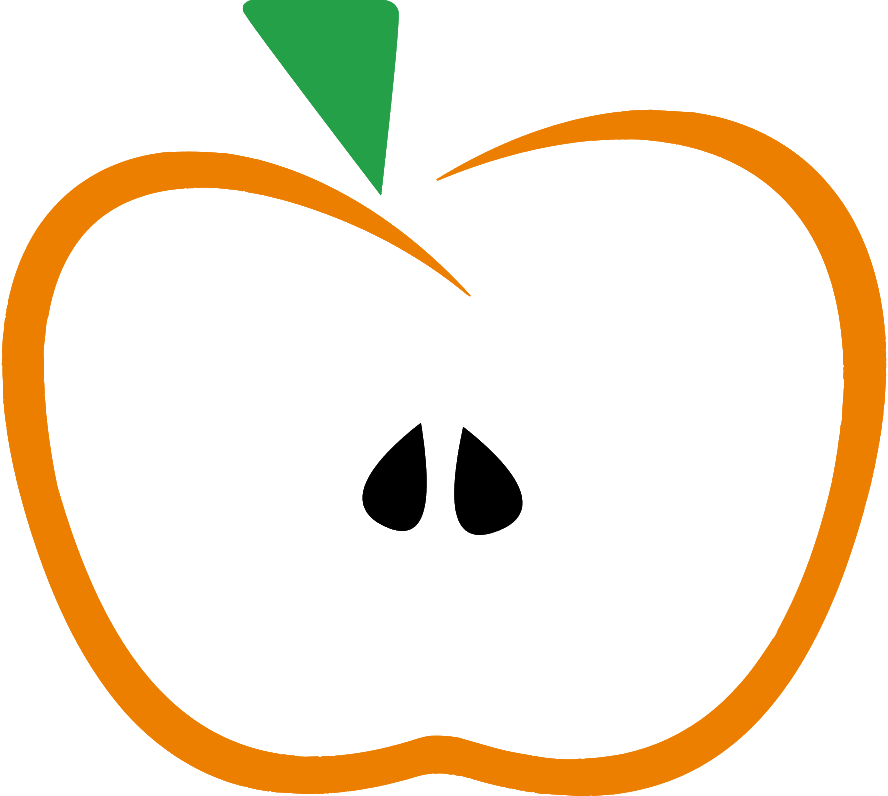 Distribution of Dice Throws
counts ← +/ unique ∘.= all
    ⌈/ counts
6
    co unts ∘.≥ ⍳ ⌈/ counts
1 0 0 0 0 0
1 1 0 0 0 0
1 1 1 0 0 0
1 1 1 1 0 0
1 1 1 1 1 0
1 1 1 1 1 1
1 1 1 1 1 0
1 1 1 1 0 0
1 1 1 0 0 0
1 1 0 0 0 0
1 0 0 0 0 0
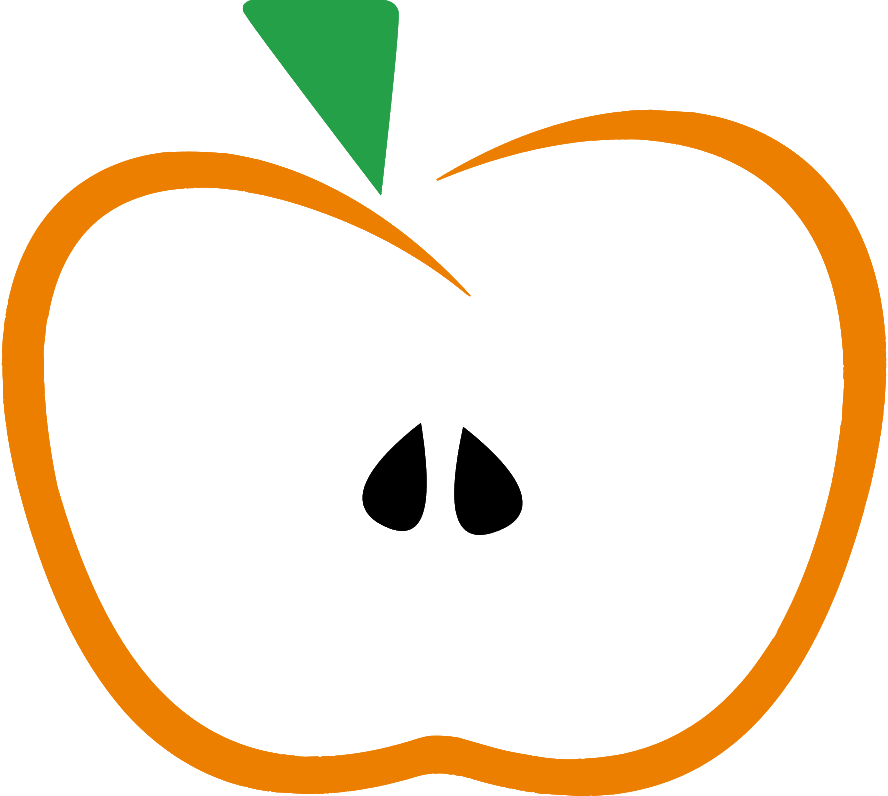 Distribution of Dice Throws
aside: indexing arrays
'LE CHAT'[4]
C
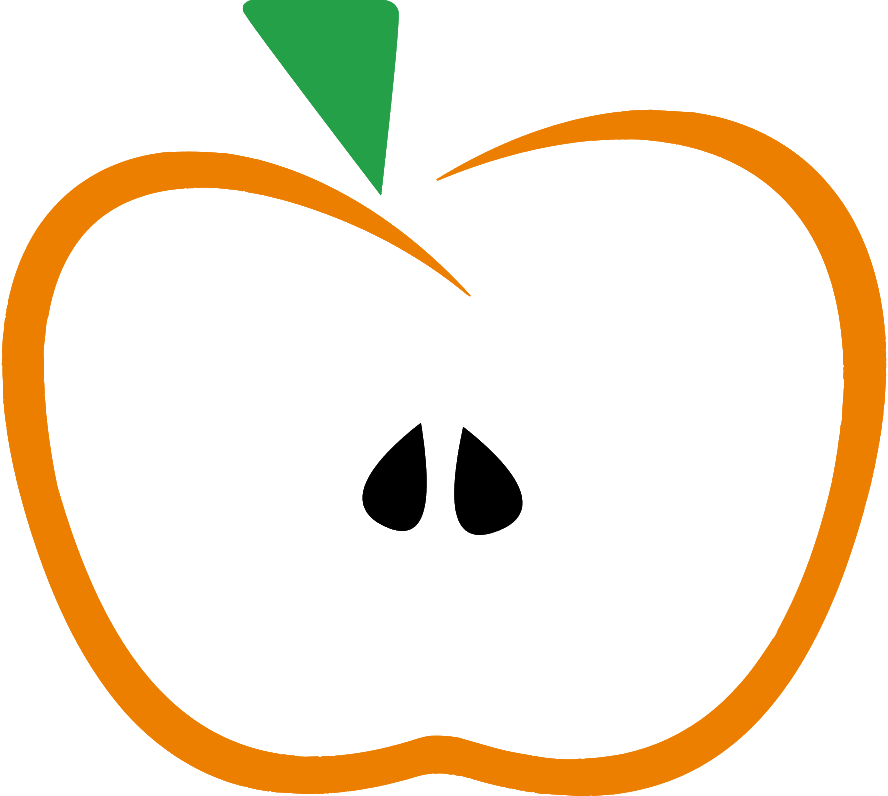 Distribution of Dice Throws
aside: indexing arrays with arrays
'LE CHAT'[4]
C

      'LE CHAT'[7 5 2 3 4 6 7]
THE CAT

      2 3⍴7 5 2 4 6 7
7 5 2
4 6 7

      'LE CHAT'[2 3⍴7 5 2 4 6 7]
THE
CAT
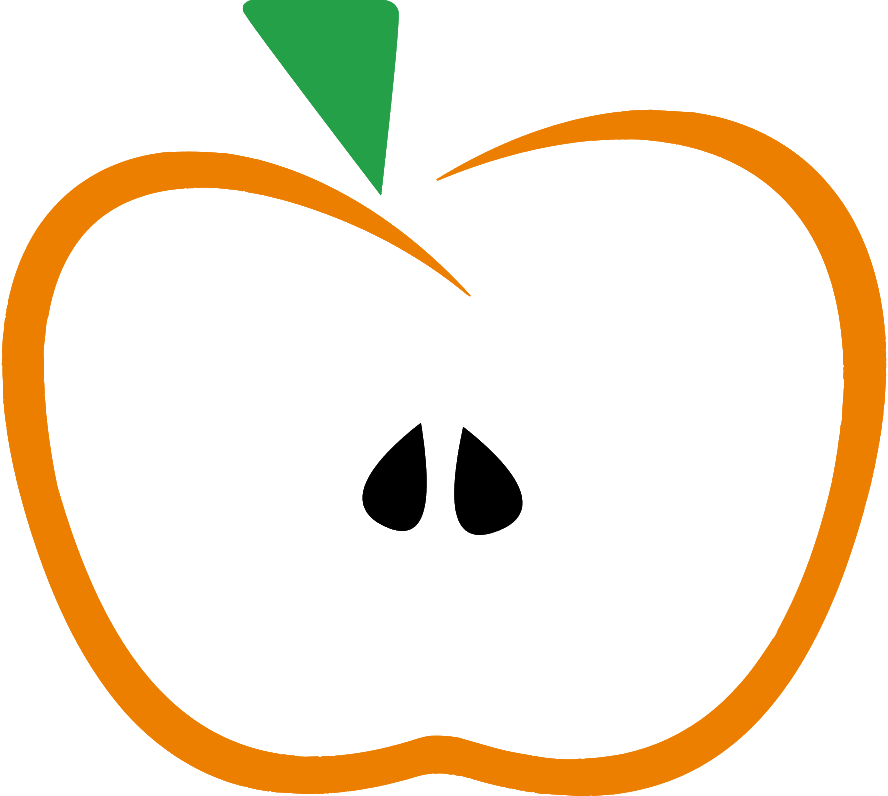 Distribution of Dice Throws
counts ← +/ unique ∘.= all
    ⌈/ counts
6
    co unts ∘.≥ ⍳ ⌈/ counts
1 0 0 0 0 0
1 1 0 0 0 0
1 1 1 0 0 0
1 1 1 1 0 0
1 1 1 1 1 0
1 1 1 1 1 1
1 1 1 1 1 0
1 1 1 1 0 0
1 1 1 0 0 0
1 1 0 0 0 0
1 0 0 0 0 0
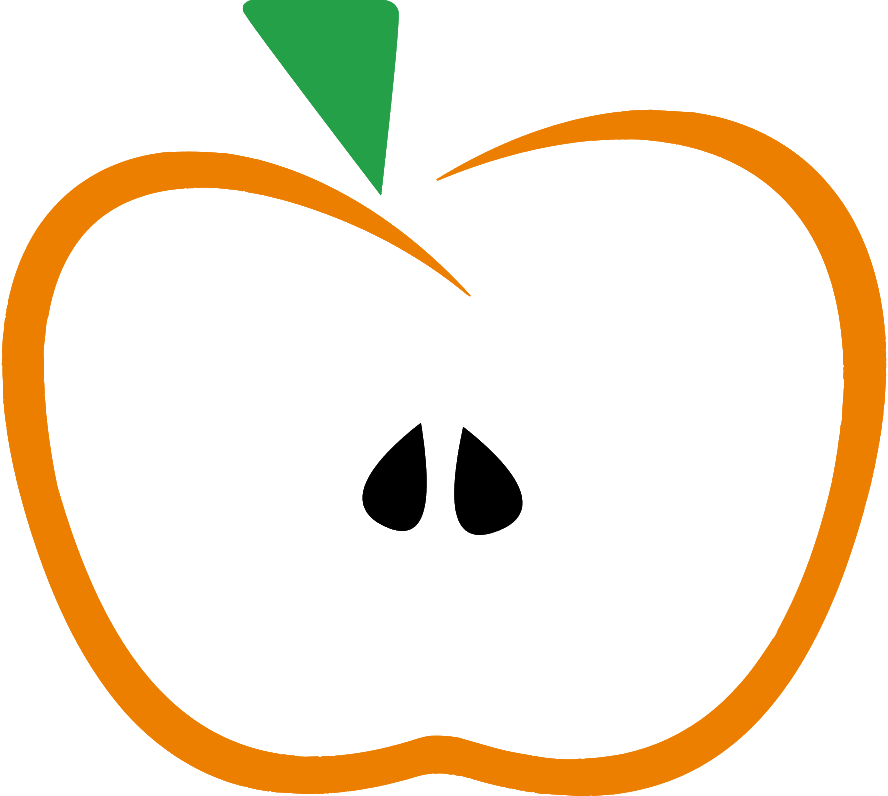 Distribution of Dice Throws
counts ← +/ unique ∘.= all
    ⌈/ counts
6
    1 + co unts ∘.≥ ⍳ ⌈/ counts
1 0 0 0 0 0
1 1 0 0 0 0
1 1 1 0 0 0
1 1 1 1 0 0
1 1 1 1 1 0
1 1 1 1 1 1
1 1 1 1 1 0
1 1 1 1 0 0
1 1 1 0 0 0
1 1 0 0 0 0
1 0 0 0 0 0
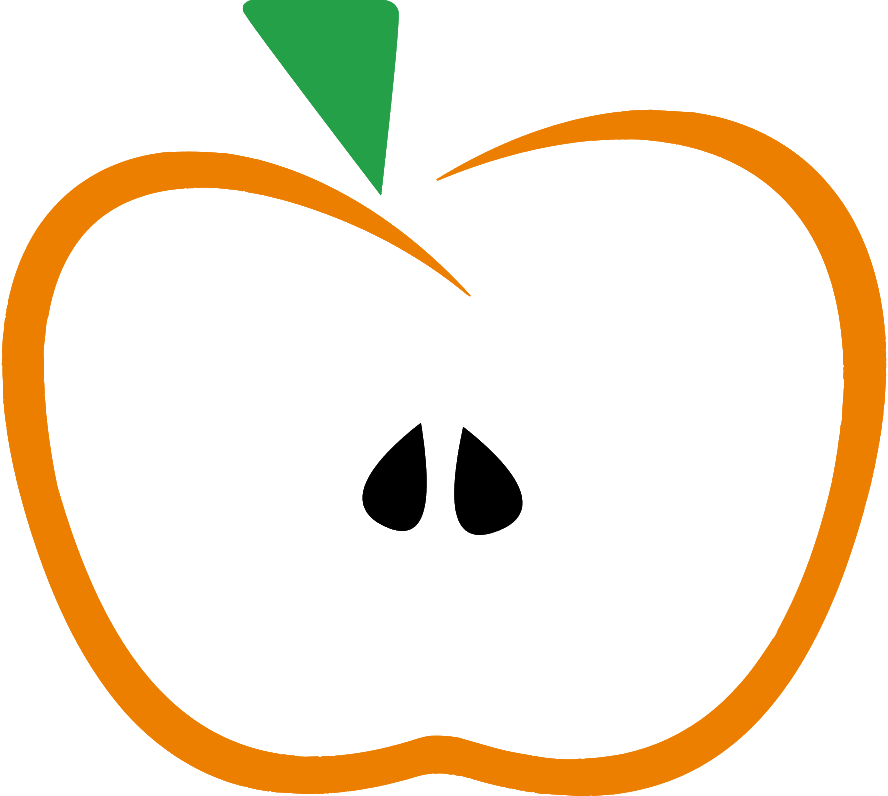 Distribution of Dice Throws
counts ← +/ unique ∘.= all
    ⌈/ counts
6
    1 + co unts ∘.≥ ⍳ ⌈/ counts
2 1 1 1 1 1
2 2 1 1 1 1
2 2 2 1 1 1
2 2 2 2 1 1
2 2 2 2 2 1
2 2 2 2 2 2
2 2 2 2 2 1
2 2 2 2 1 1
2 2 2 1 1 1
2 2 1 1 1 1
2 1 1 1 1 1
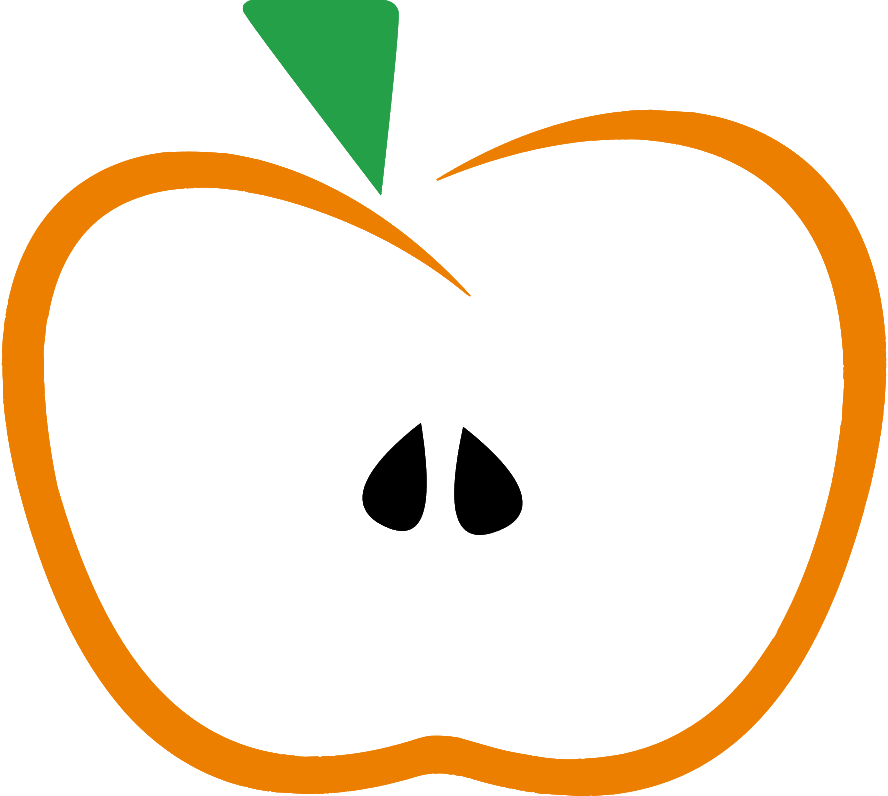 Distribution of Dice Throws
counts ← +/ unique ∘.= all
    ⌈/ counts
6
    ' ∘'[ 1 + co unts ∘.≥ ⍳ ⌈/ counts ]
2 1 1 1 1 1
2 2 1 1 1 1
2 2 2 1 1 1
2 2 2 2 1 1
2 2 2 2 2 1
2 2 2 2 2 2
2 2 2 2 2 1
2 2 2 2 1 1
2 2 2 1 1 1
2 2 1 1 1 1
2 1 1 1 1 1
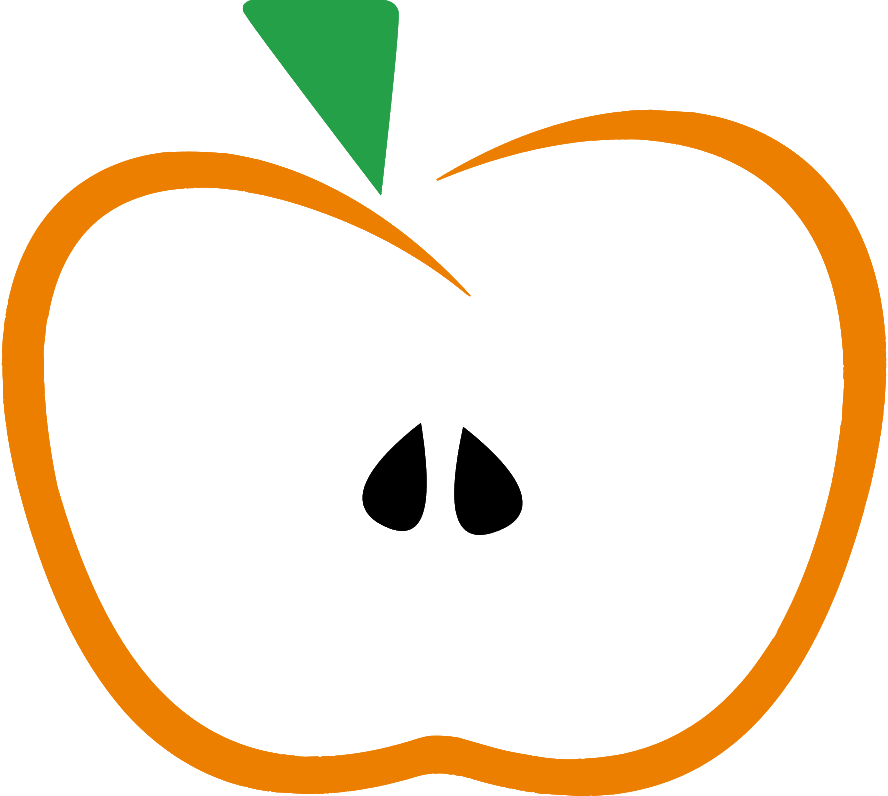 Distribution of Dice Throws
counts ← +/ unique ∘.= all
    ⌈/ counts
6
    ' ∘'[ 1 + co unts ∘.≥ ⍳ ⌈/ counts ]
2 1 1 1 1 1
2 2 1 1 1 1
2 2 2 1 1 1
2 2 2 2 1 1
2 2 2 2 2 1
2 2 2 2 2 2
2 2 2 2 2 1
2 2 2 2 1 1
2 2 2 1 1 1
2 2 1 1 1 1
2 1 1 1 1 1
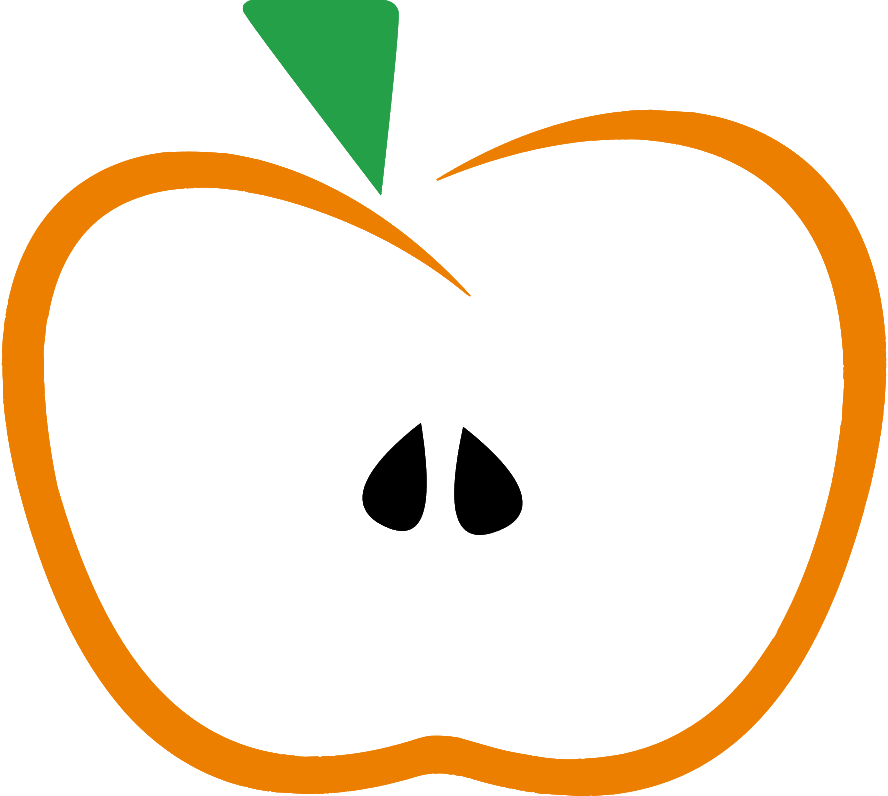 Distribution of Dice Throws
counts ← +/ unique ∘.= all
    ⌈/ counts
6
    ' ∘'[ 1 + co unts ∘.≥ ⍳ ⌈/ counts ]
∘     
∘ ∘    
∘ ∘ ∘   
∘ ∘ ∘ ∘  
∘ ∘ ∘ ∘ ∘ 
∘ ∘ ∘ ∘ ∘ ∘
∘ ∘ ∘ ∘ ∘ 
∘ ∘ ∘ ∘  
∘ ∘ ∘   
∘ ∘    
∘
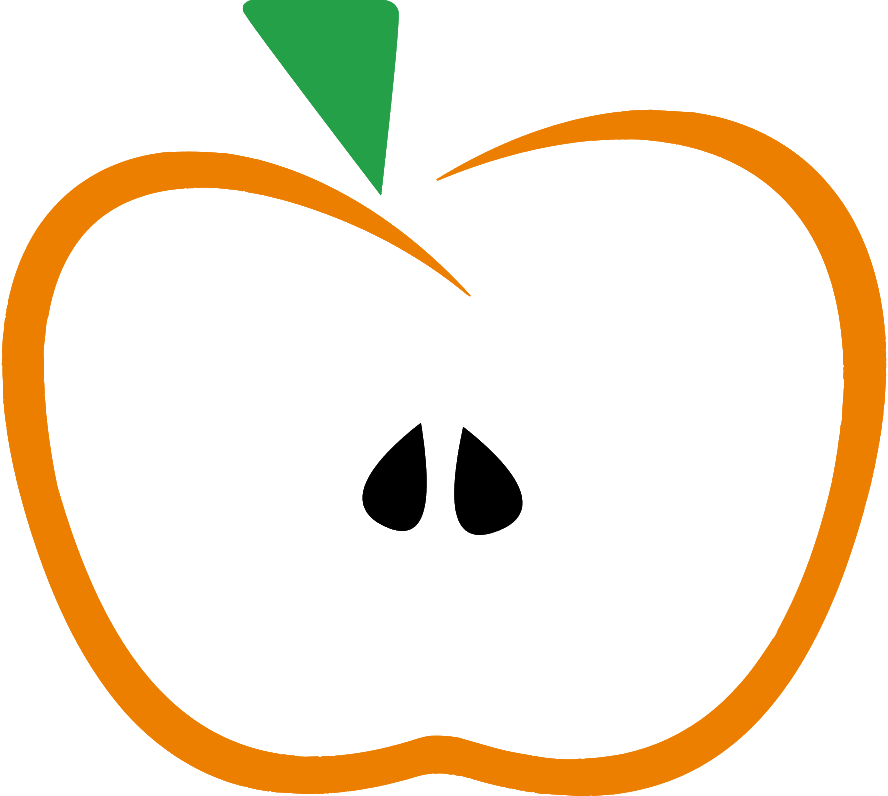 Distribution of Dice Throws
counts ← +/ unique ∘.= all
    ⌈/ counts
6
    ' ∘'[ 1 + co unts ∘.≥ ⍳ ⌈/ counts ]
∘     
∘ ∘    
∘ ∘ ∘   
∘ ∘ ∘ ∘  
∘ ∘ ∘ ∘ ∘ 
∘ ∘ ∘ ∘ ∘ ∘
∘ ∘ ∘ ∘ ∘ 
∘ ∘ ∘ ∘  
∘ ∘ ∘   
∘ ∘    
∘
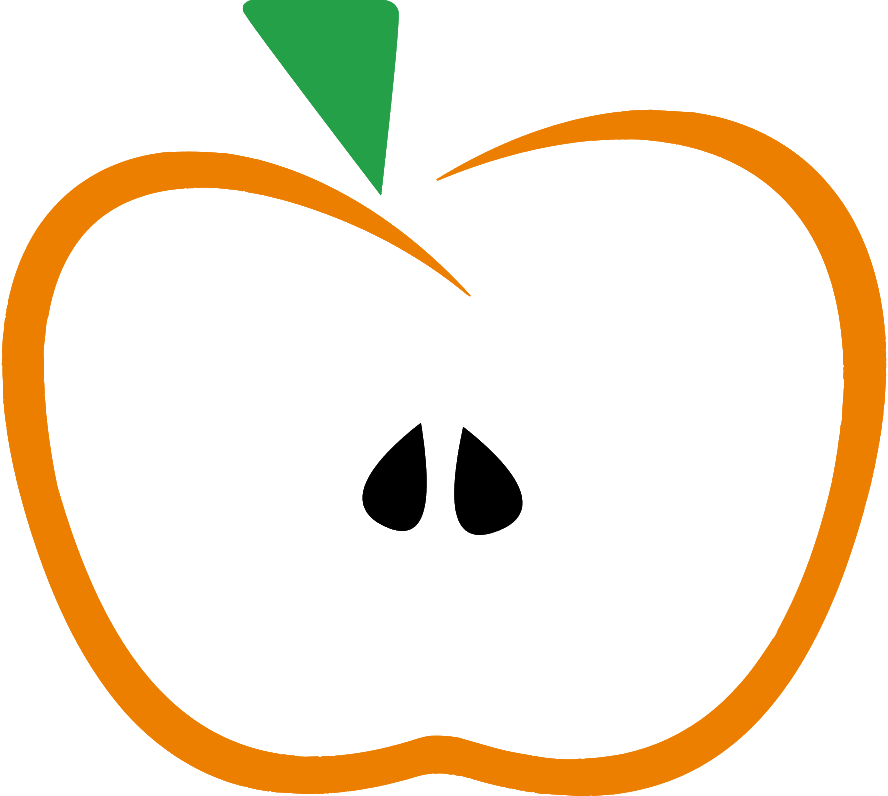 Distribution of Dice Throws
counts ← +/ unique ∘.= all
    ⌈/ counts
6
    unique , ' ∘'[ 1 + co unts ∘.≥ ⍳ ⌈/ counts ]
∘     
∘ ∘    
∘ ∘ ∘   
∘ ∘ ∘ ∘  
∘ ∘ ∘ ∘ ∘ 
∘ ∘ ∘ ∘ ∘ ∘
∘ ∘ ∘ ∘ ∘ 
∘ ∘ ∘ ∘  
∘ ∘ ∘   
∘ ∘    
∘
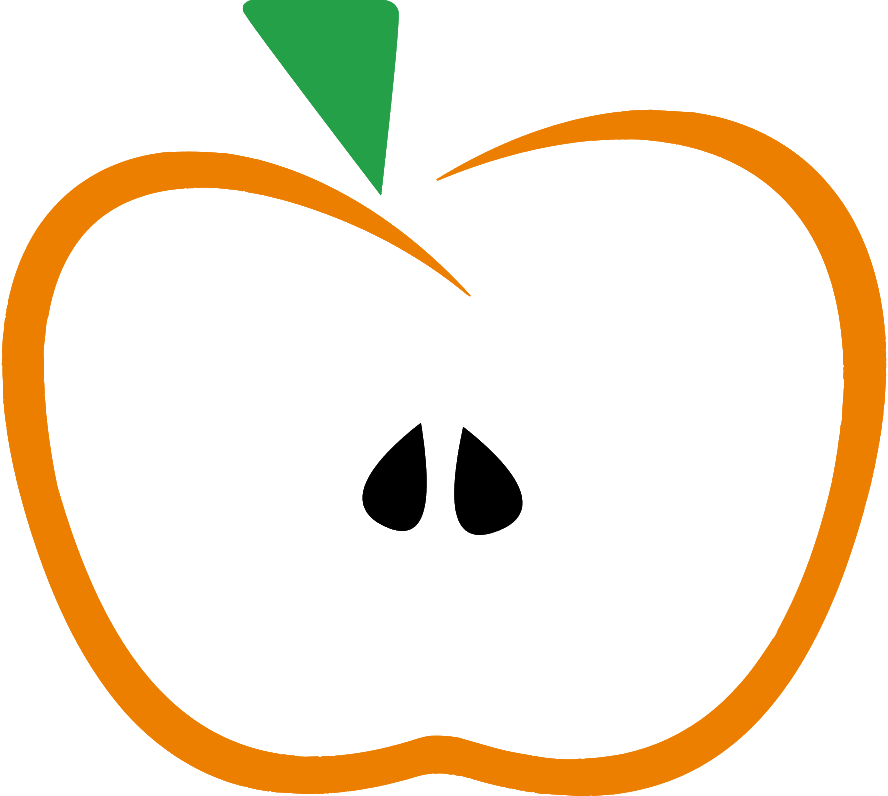 Distribution of Dice Throws
counts ← +/ unique ∘.= all
    ⌈/ counts
6
    unique , ' ∘'[ 1 + co unts ∘.≥ ⍳ ⌈/ counts ]
∘     
∘∘    
∘∘∘   
∘∘∘∘  
∘∘∘∘∘ 
∘∘∘∘∘∘
∘∘∘∘∘ 
∘∘∘∘  
∘∘∘   
∘∘    
∘
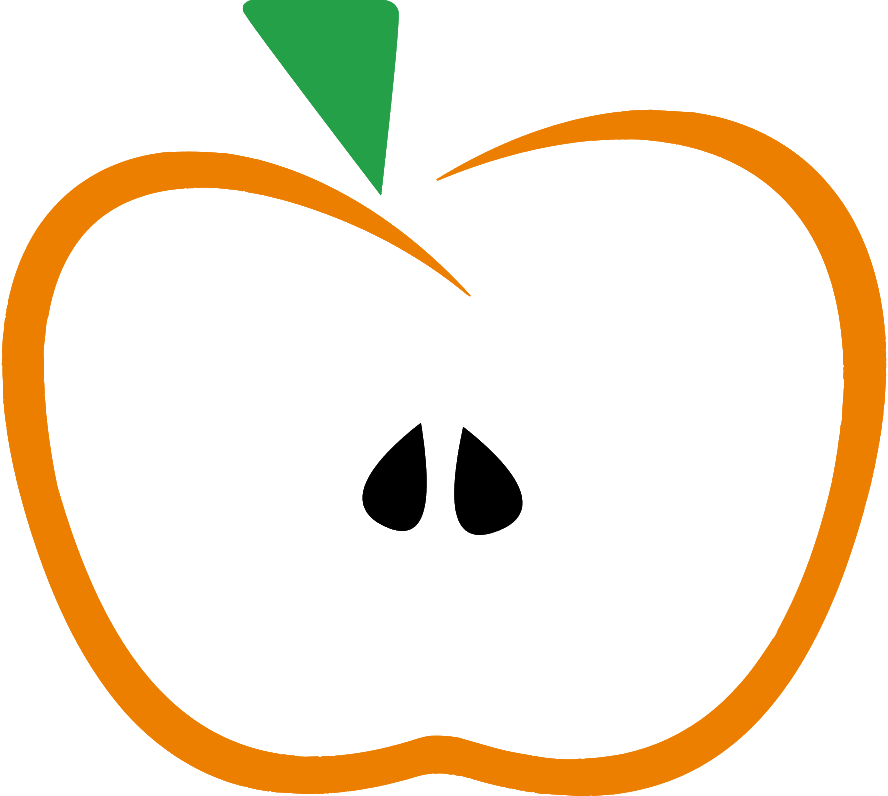 Distribution of Dice Throws
counts ← +/ unique ∘.= all
    ⌈/ counts
6
    unique , ' ∘'[ 1 + co unts ∘.≥ ⍳ ⌈/ counts ]
 2 ∘     
 3 ∘∘    
 4 ∘∘∘   
 5 ∘∘∘∘  
 6 ∘∘∘∘∘ 
 7 ∘∘∘∘∘∘
 8 ∘∘∘∘∘ 
 9 ∘∘∘∘  
10 ∘∘∘   
11 ∘∘    
12 ∘
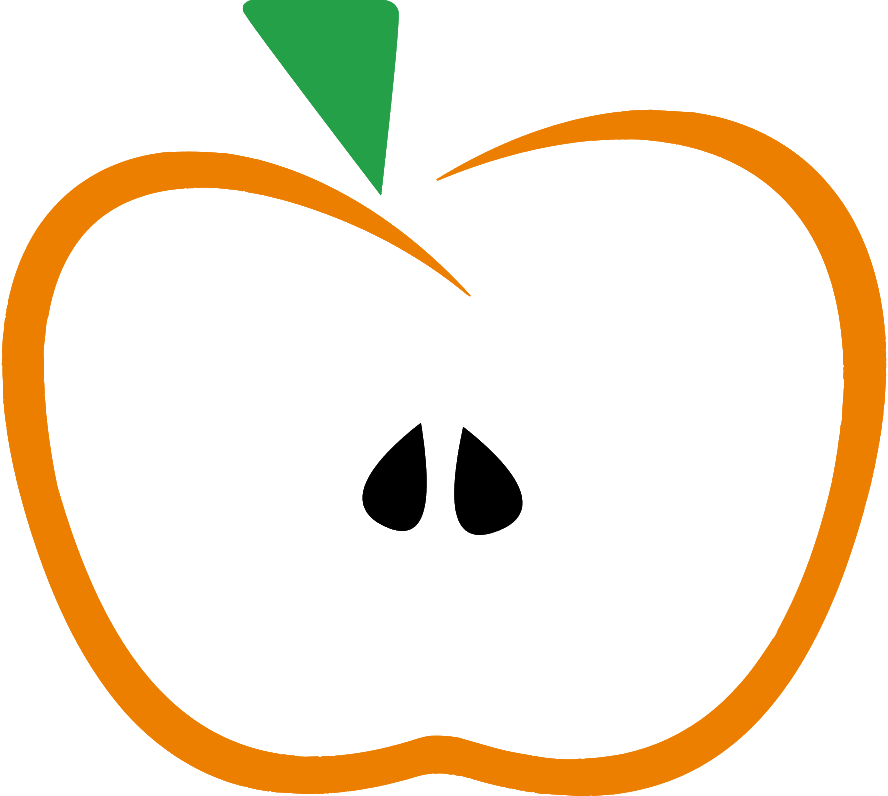 Distribution of Dice Throws
throws ← ⍳ 6
    all ← , throws ∘.+ throws
    unique ← ∪ all
    counts ← +/ unique ∘.= all
    unique , ' ∘'[ 1 + counts ∘.≥ ⍳ ⌈/ counts ]
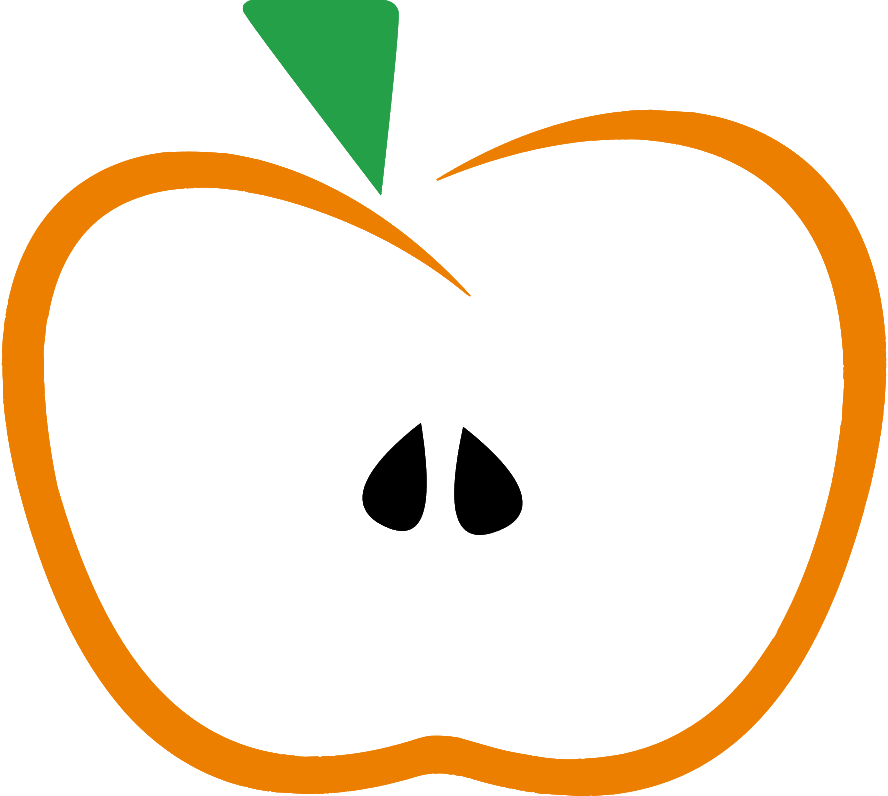 Distribution of Dice Throws
Dist ← {
    throws ← ⍳ ⍵
    all ← , throws ∘.+ throws
    unique ← ∪ all
    counts ← +/ unique ∘.= all
    unique , ' ∘'[ 1 + counts ∘.≥ ⍳ ⌈/ counts ]
}
      Dist 3
2 ∘  
3 ∘∘ 
4 ∘∘∘
5 ∘∘ 
6 ∘
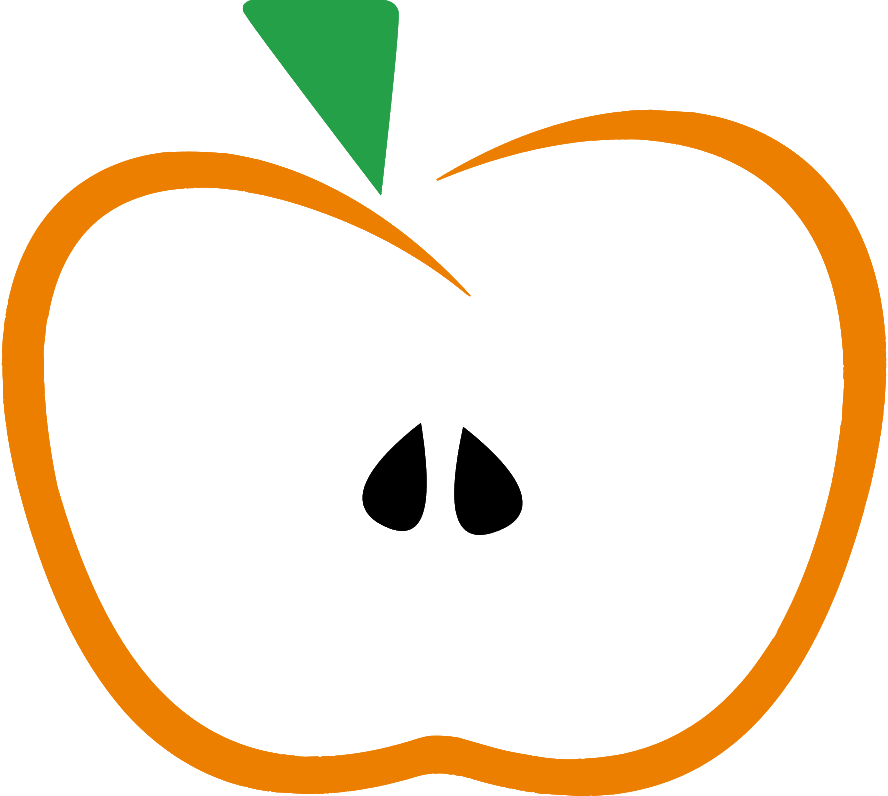